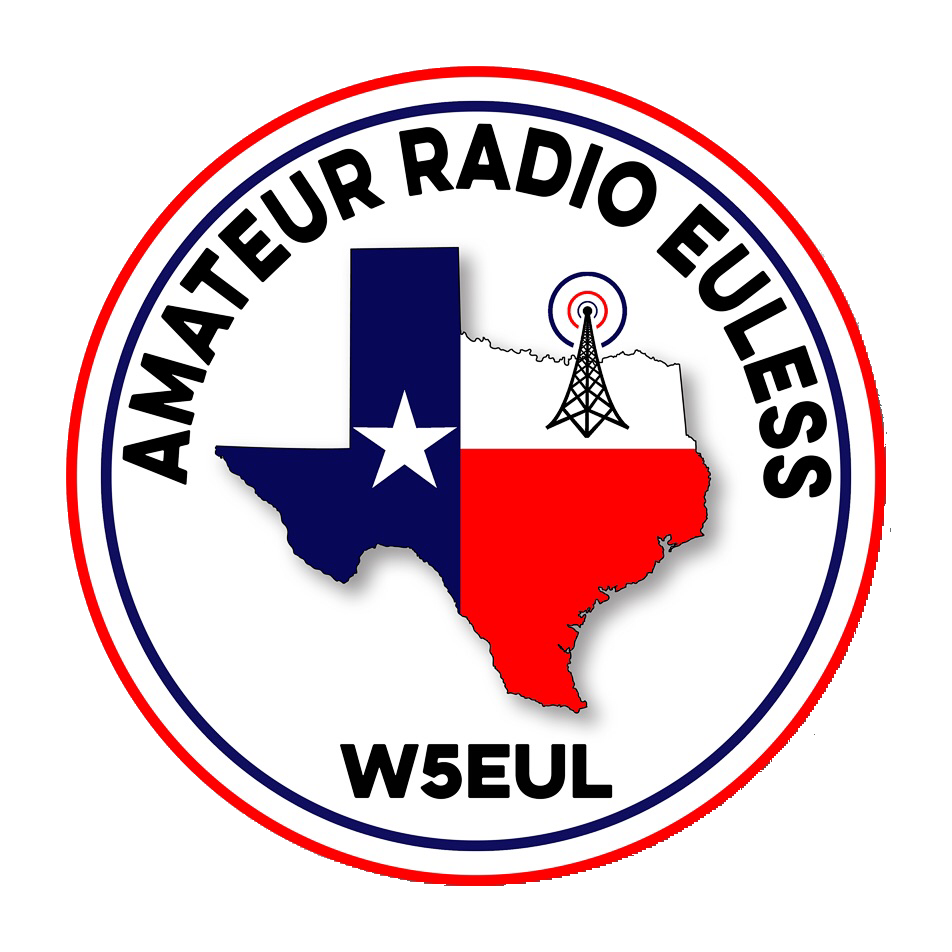 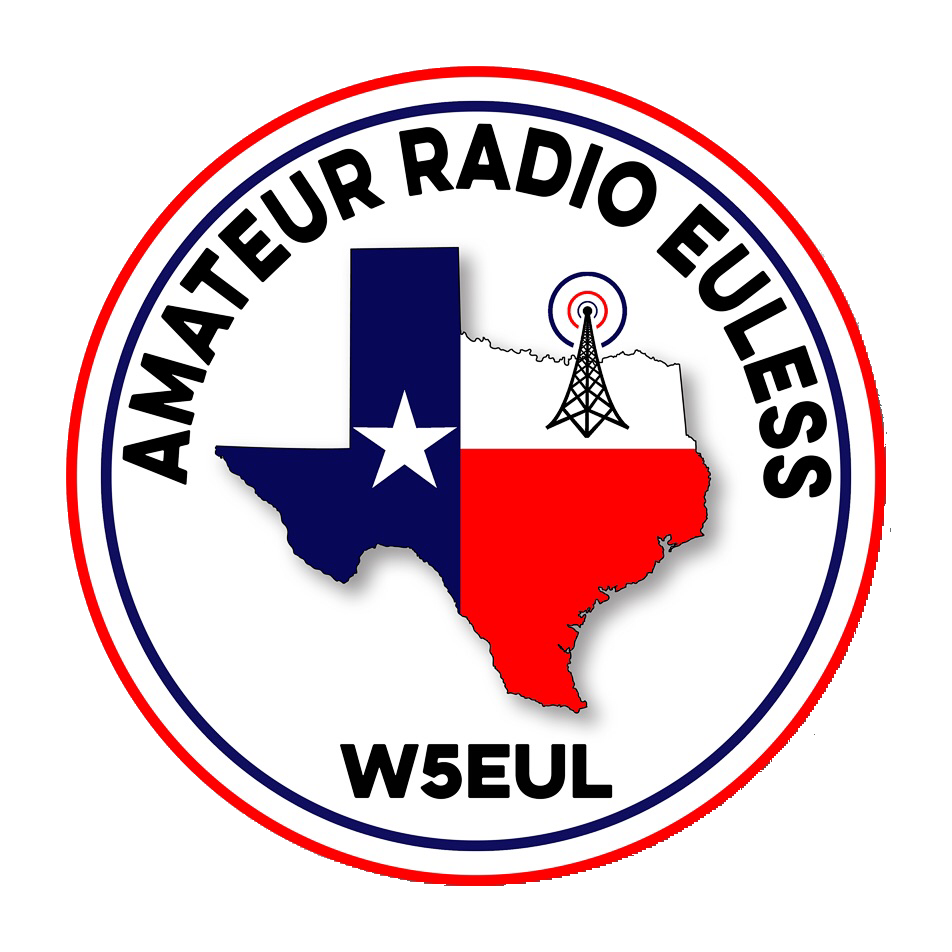 May 8, 2024
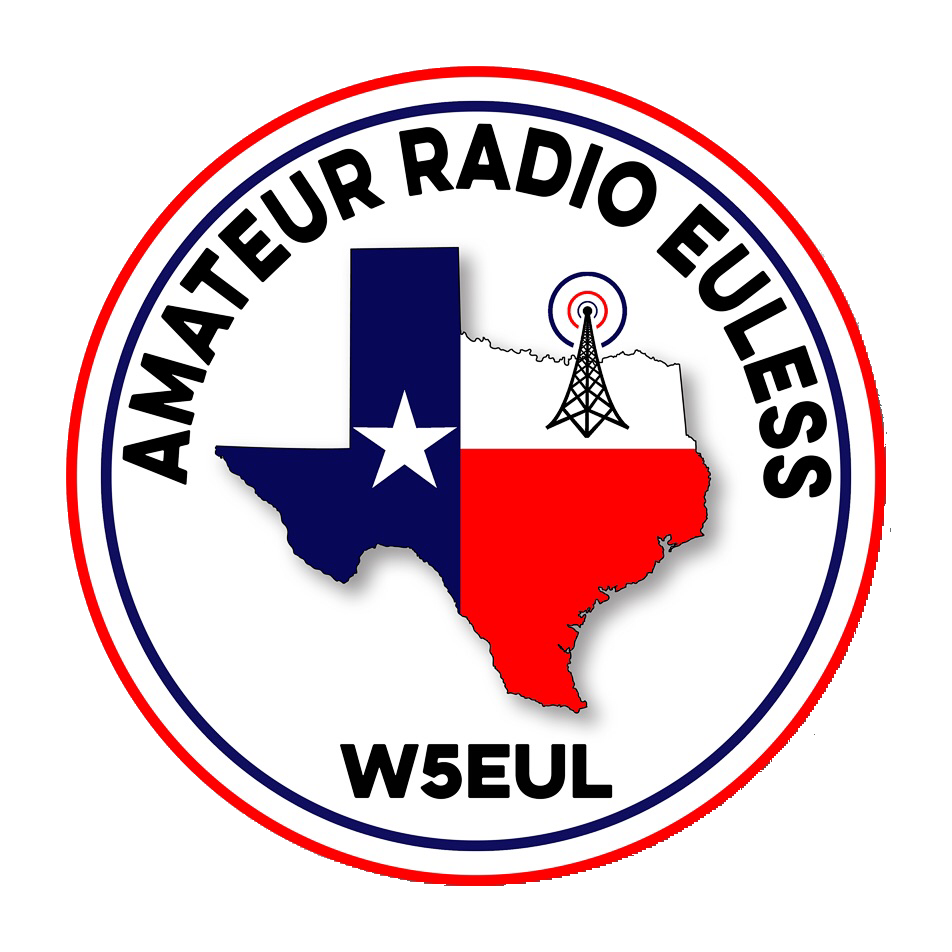 Introductions
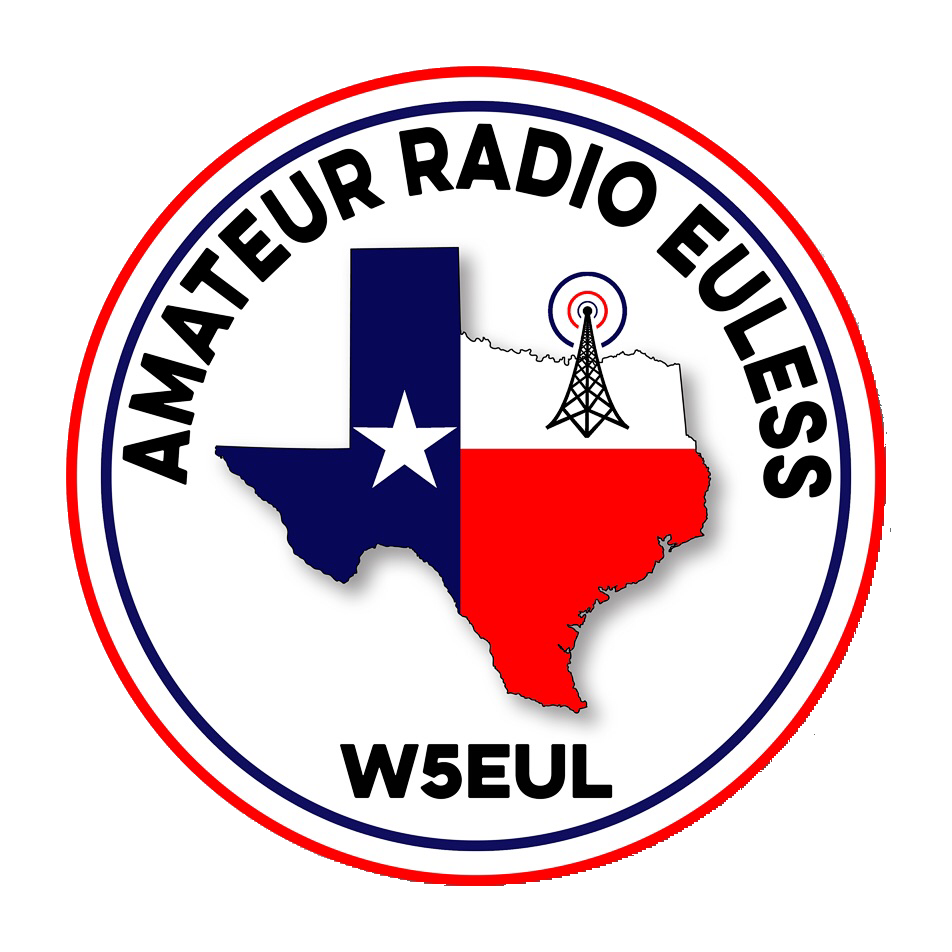 Member Updates
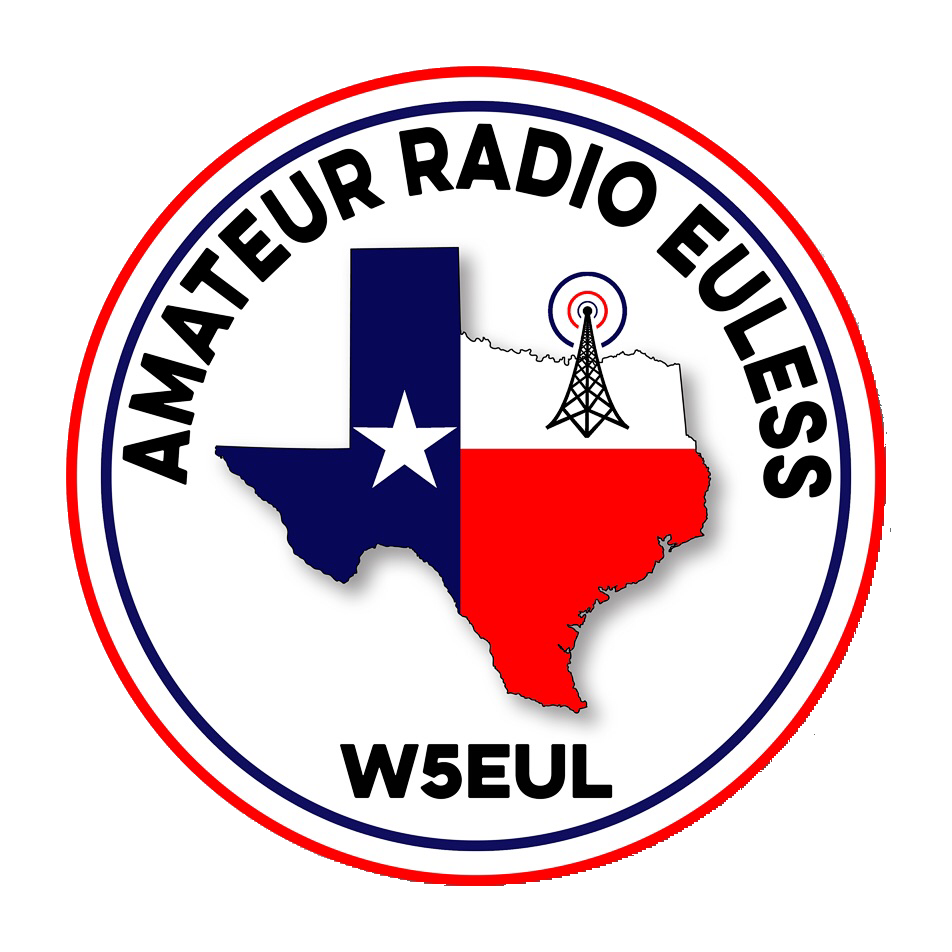 Minutes
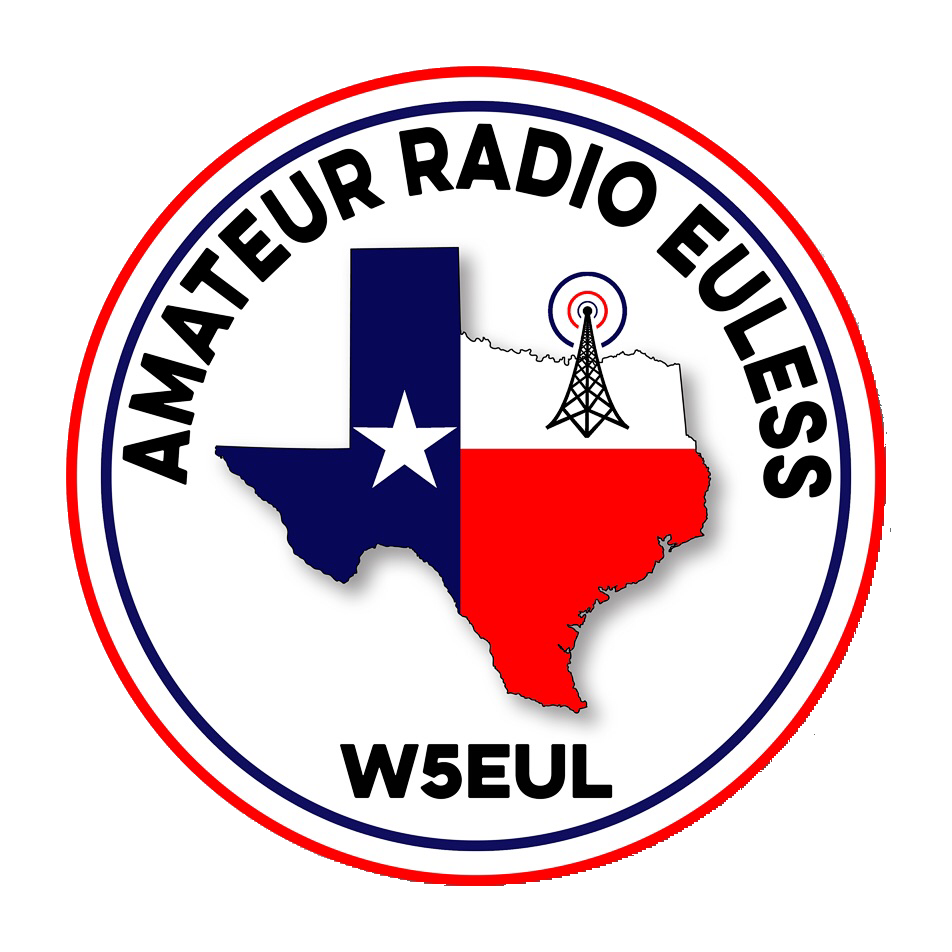 Treasurer’s Report
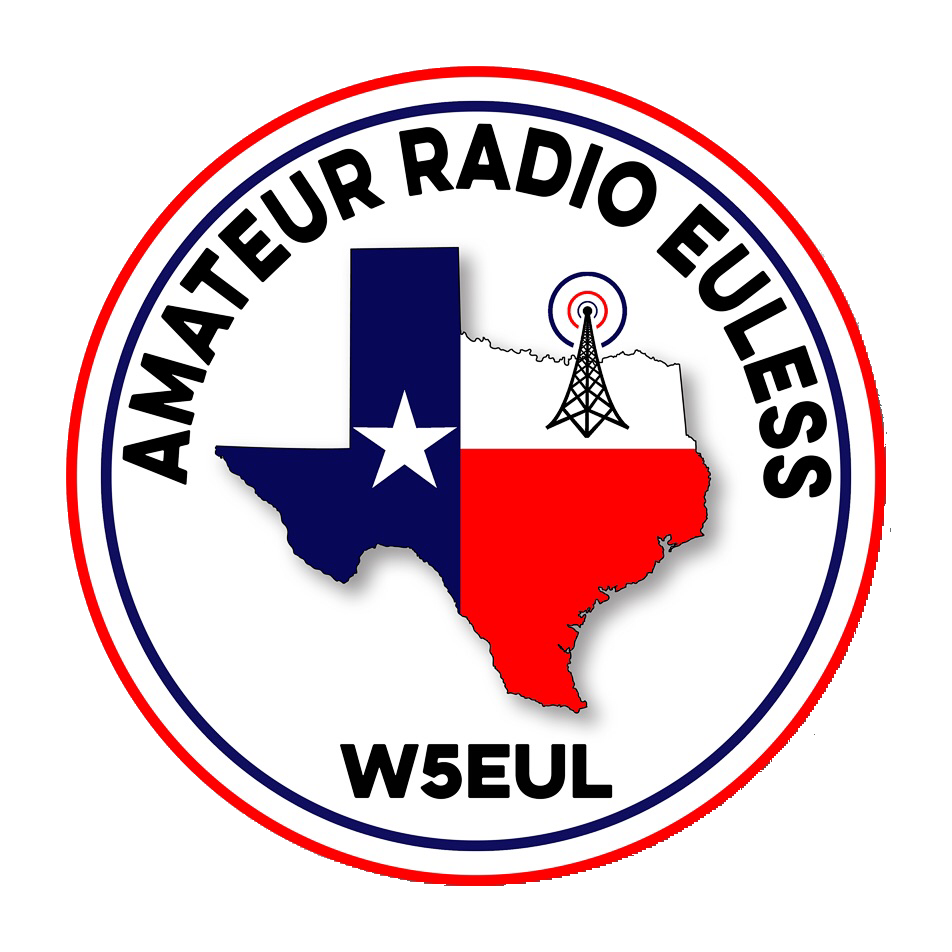 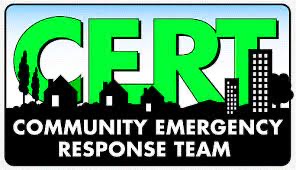 C.E.R.T Update
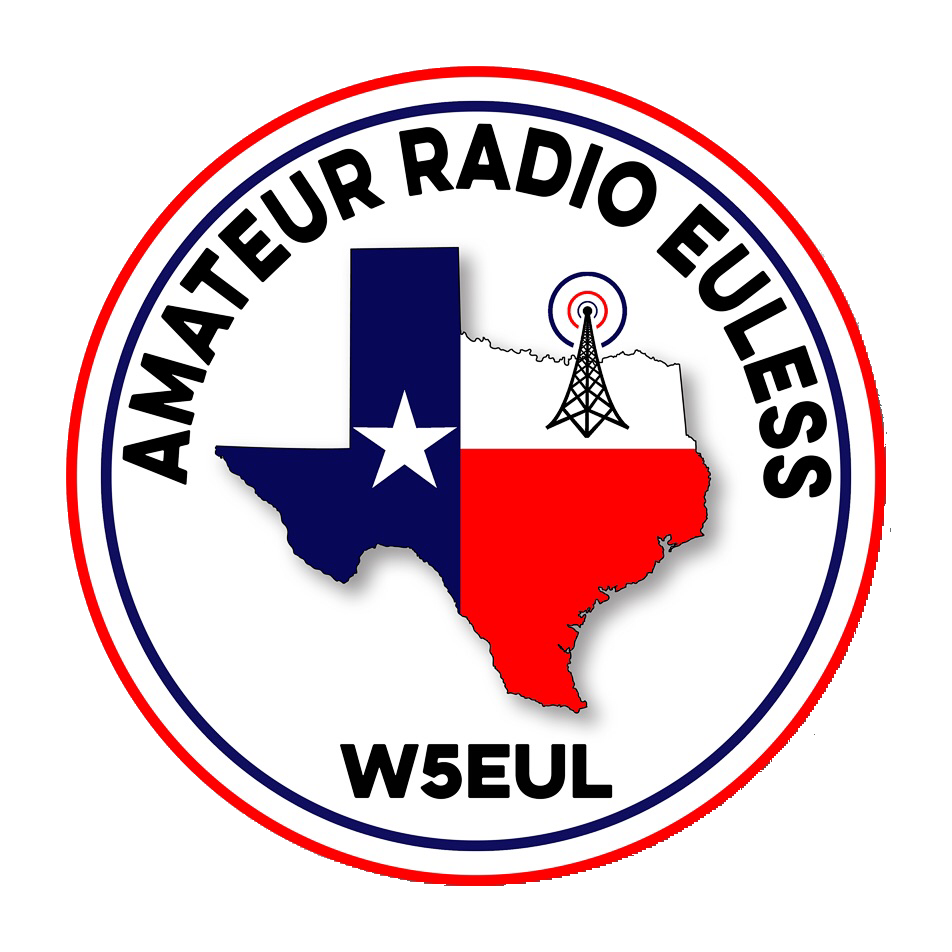 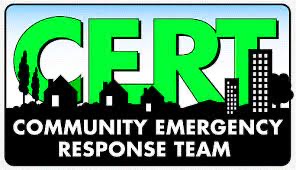 Local Happenings
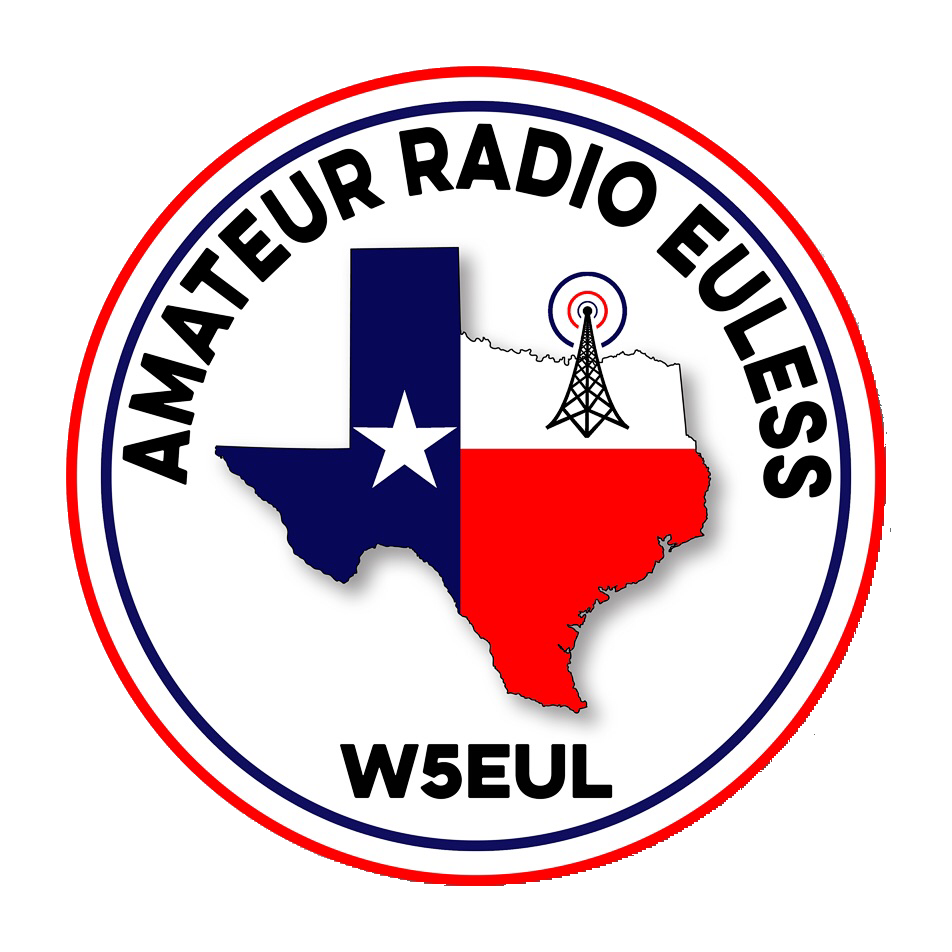 Euless ARC Gatherings
ERBC – Every Friday, @ 0830
	Texan Kitchen 415 N Main, Euless, TX 76039
H‑E‑B Joint Radio Club Breakfast, every 3rd Saturday, Egg Haven Cafe, 760 Airport Fwy, Suite 100, Hurst, RSVP by midnight Thursday
Club Social – Monday, May 20, 1800 – 1900 		Mod Pizza 2321 SH-121, Unit 100 						Euless, TX 76021
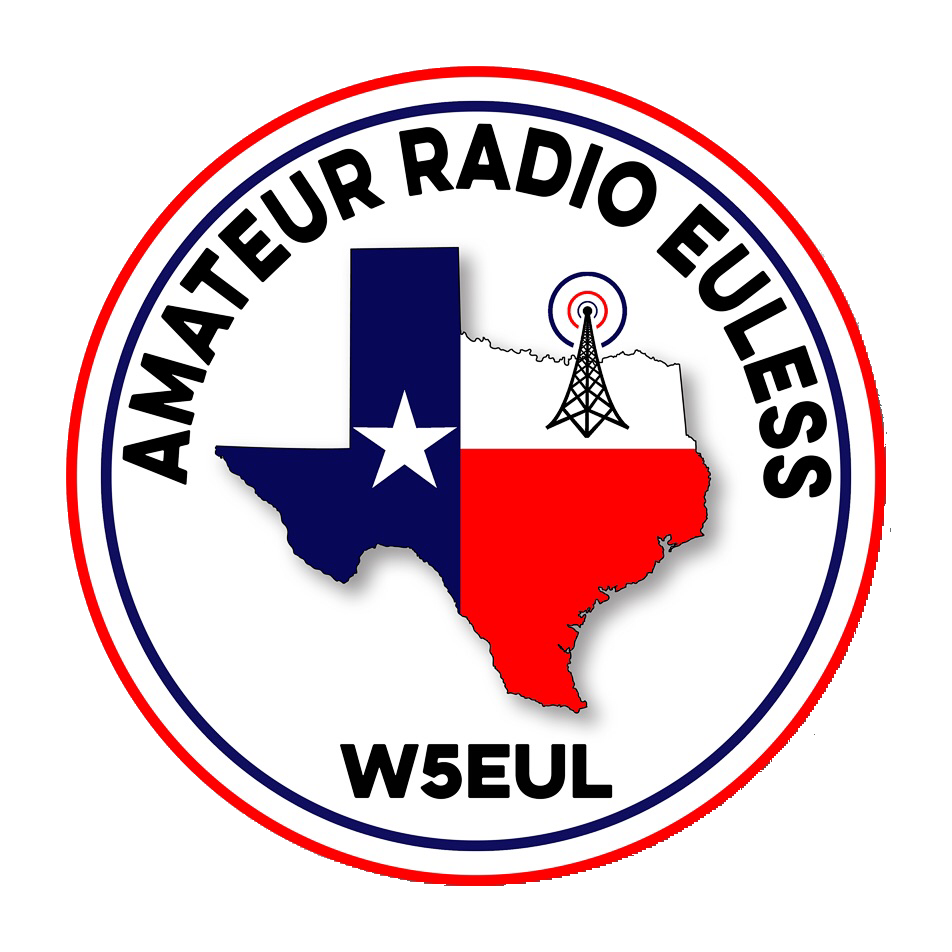 Upcoming Events
May
Fox Hunt: Sunday, May 19
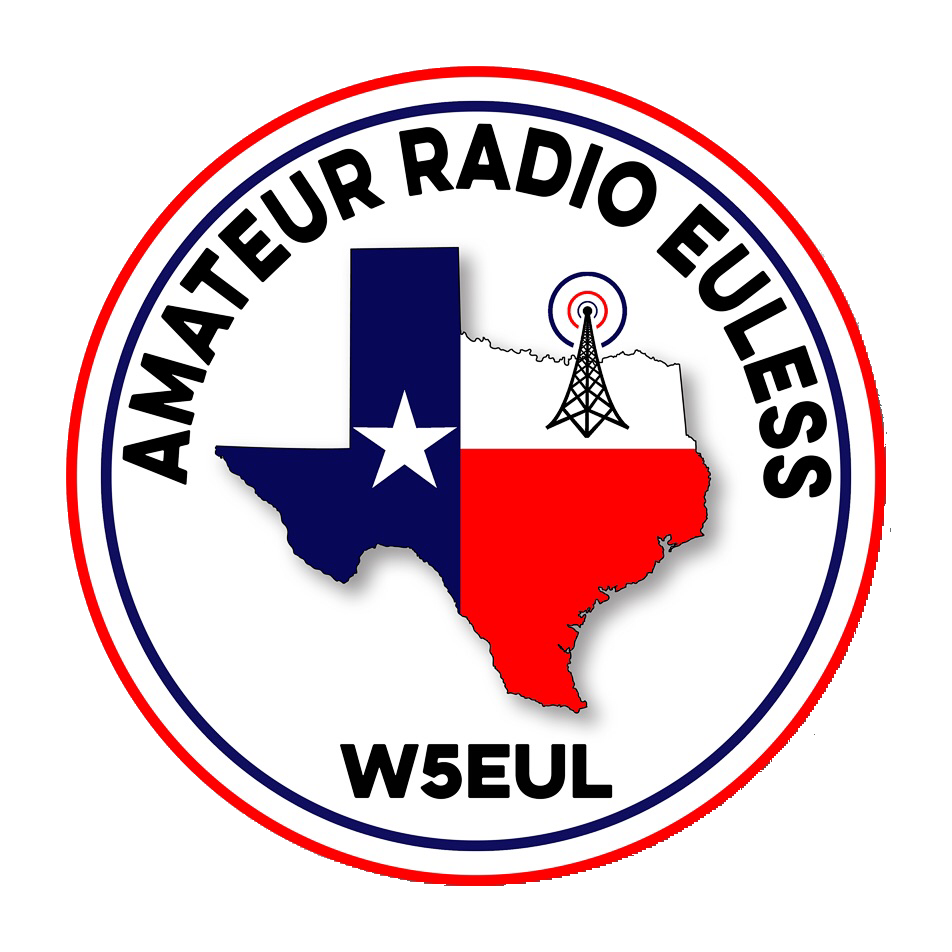 Upcoming Events
June
Field Day: Saturday, June 22-23
Fox Hunt: Saturday, June 29
Please log your hours.
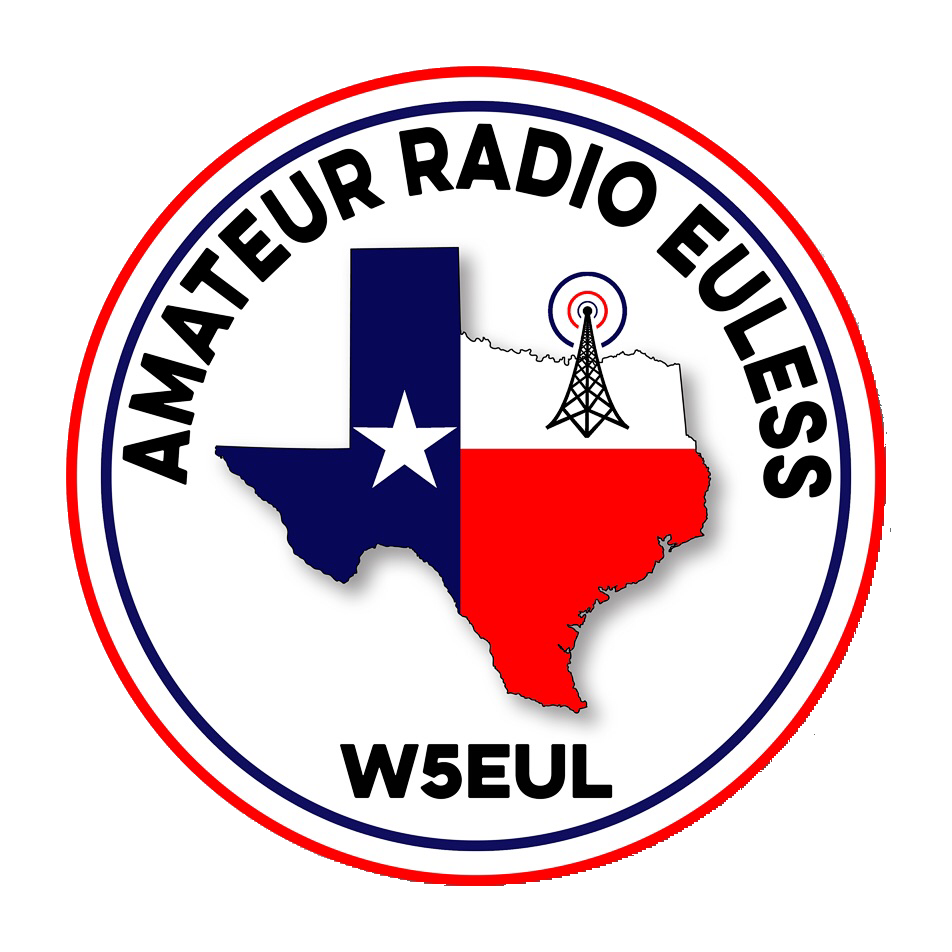 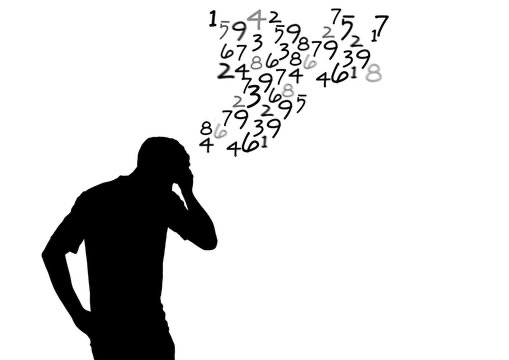 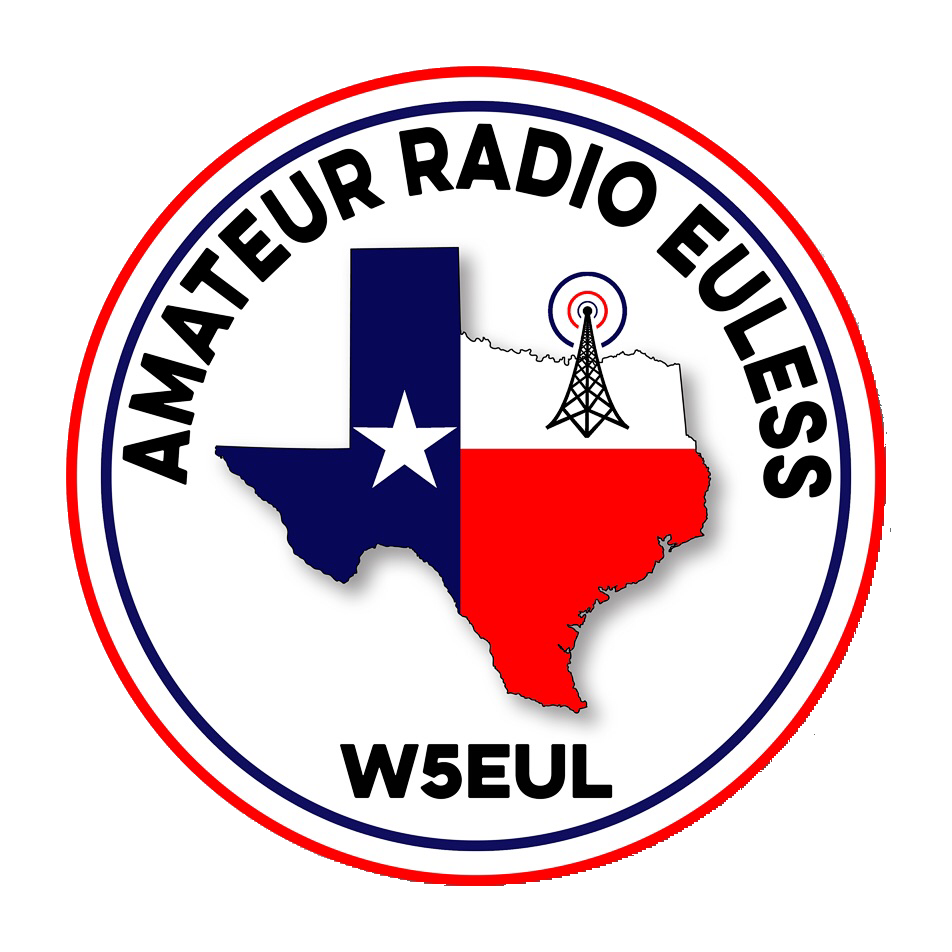 Previous Month Hours
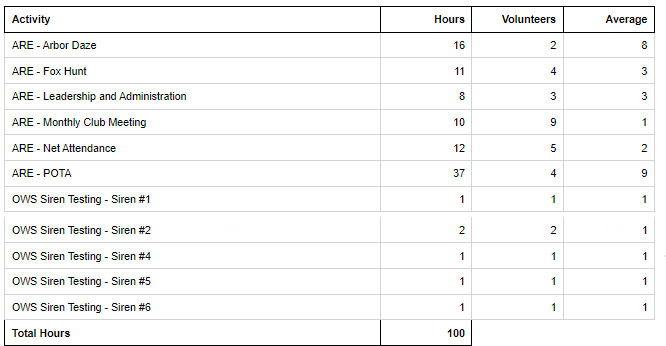 Year To Date Hours
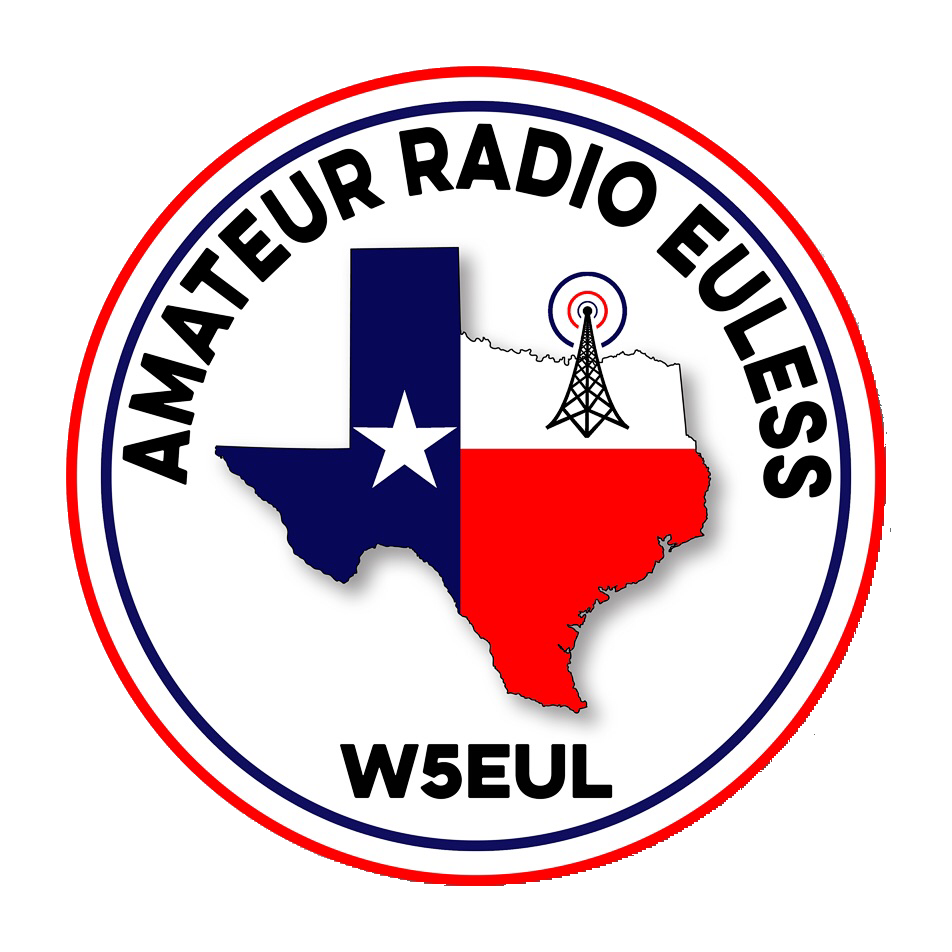 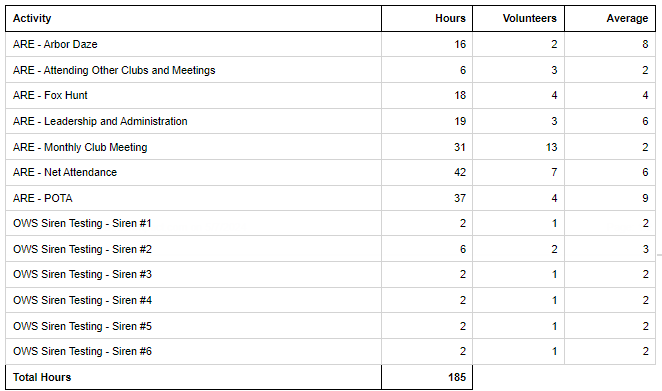 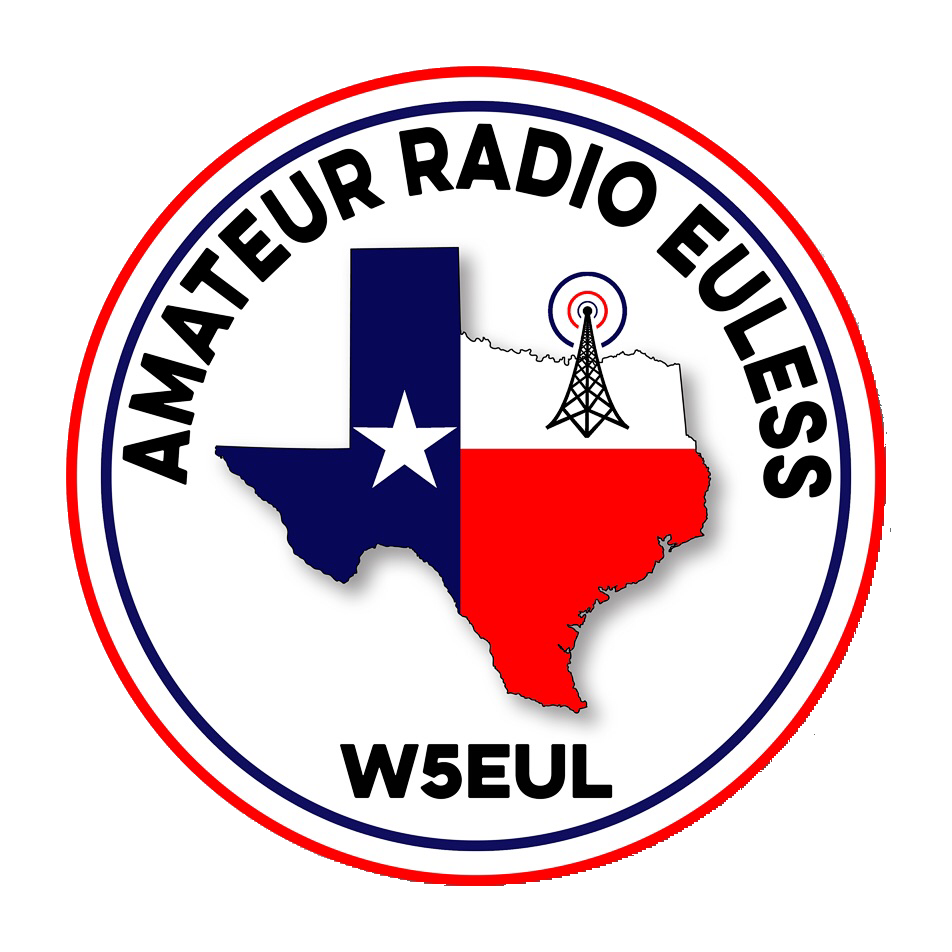 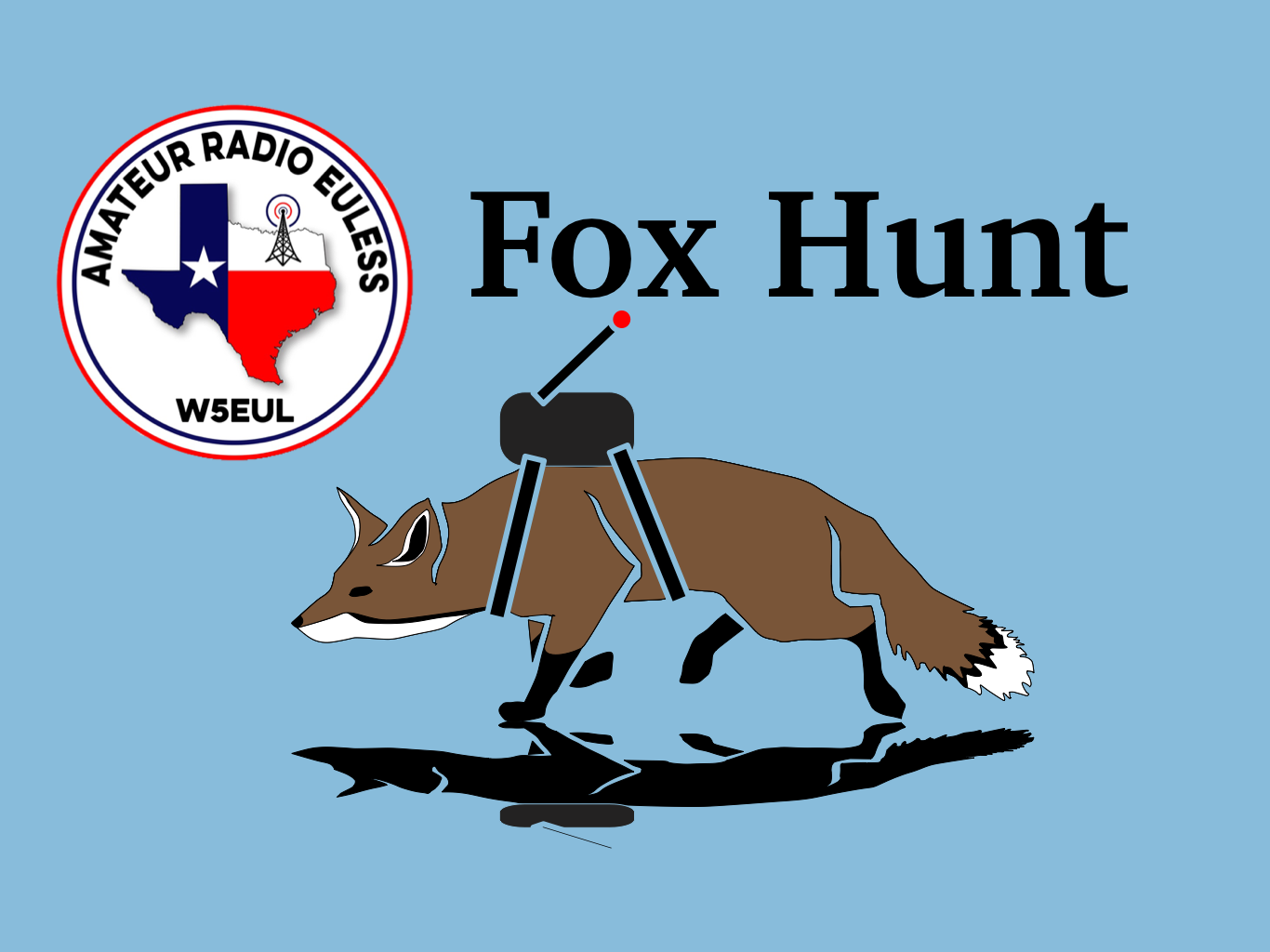 July?
Texas State Parks On The Air
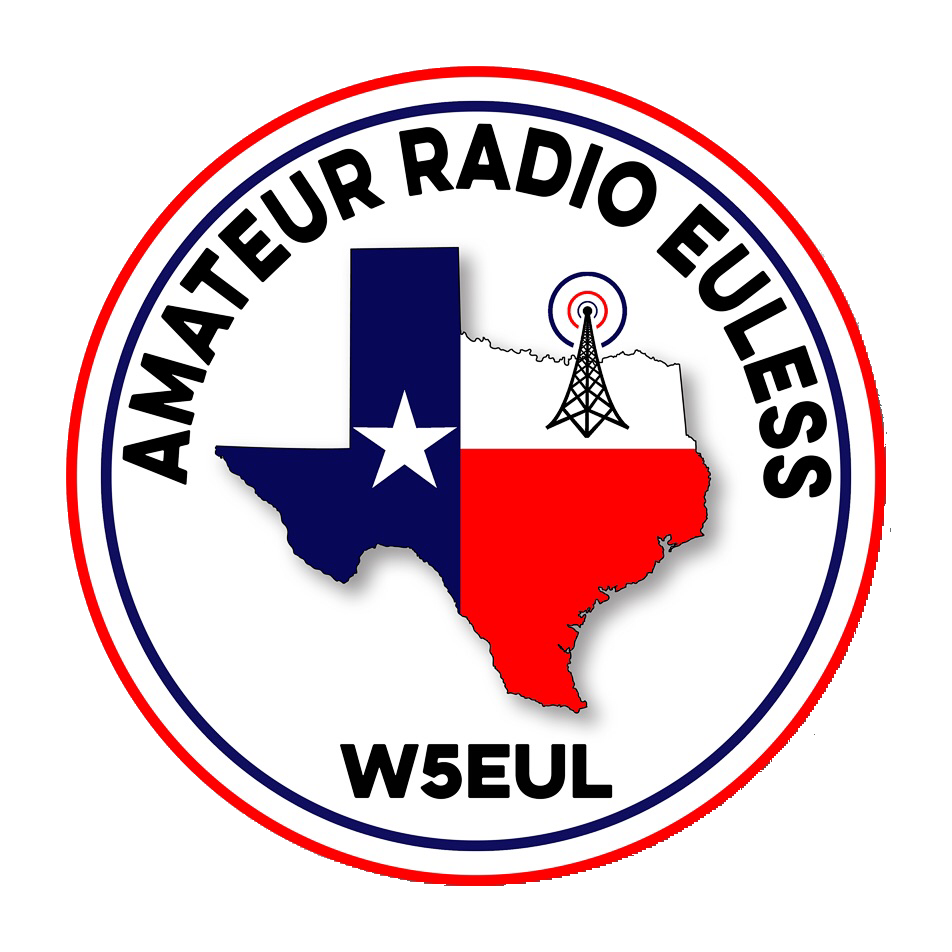 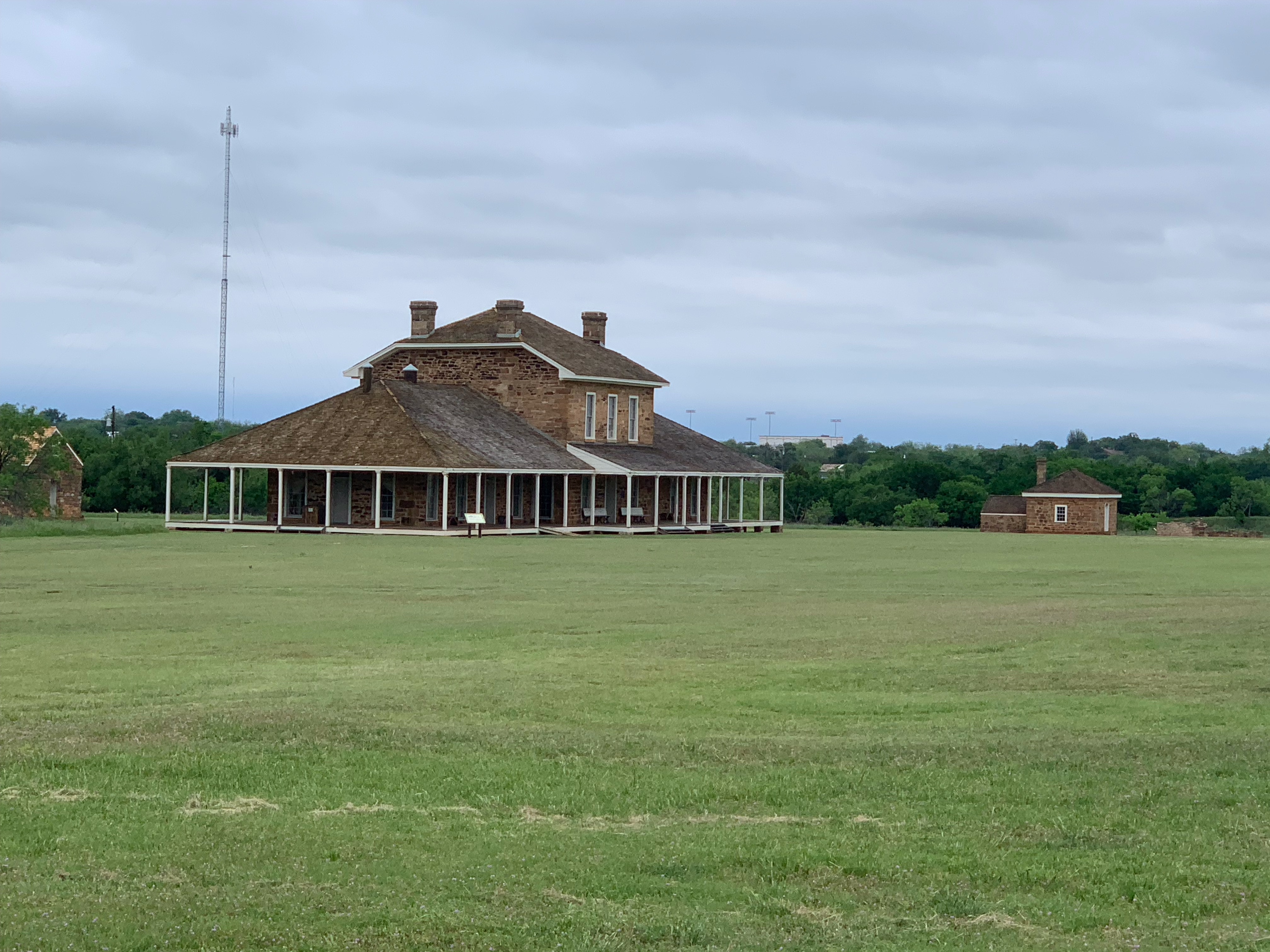 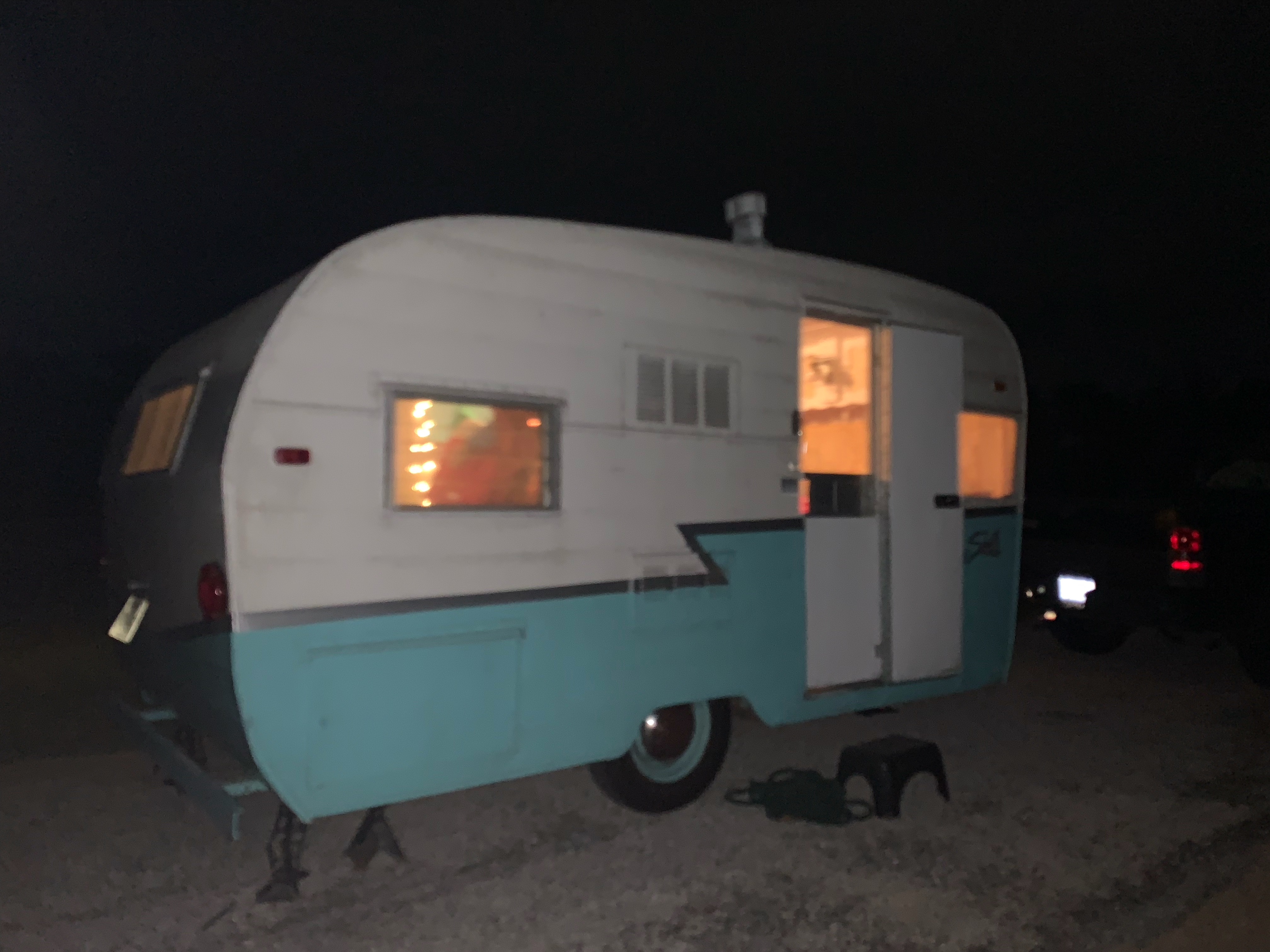 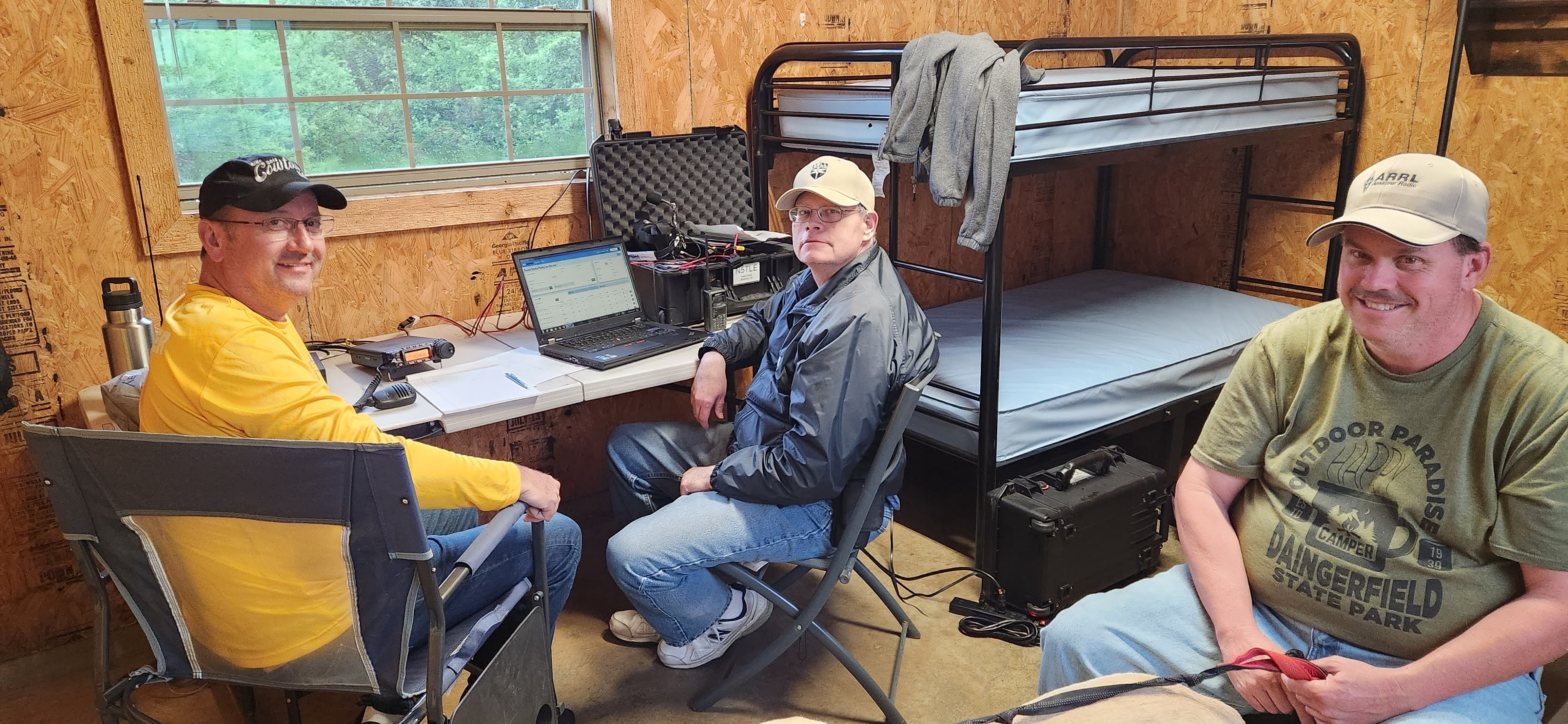 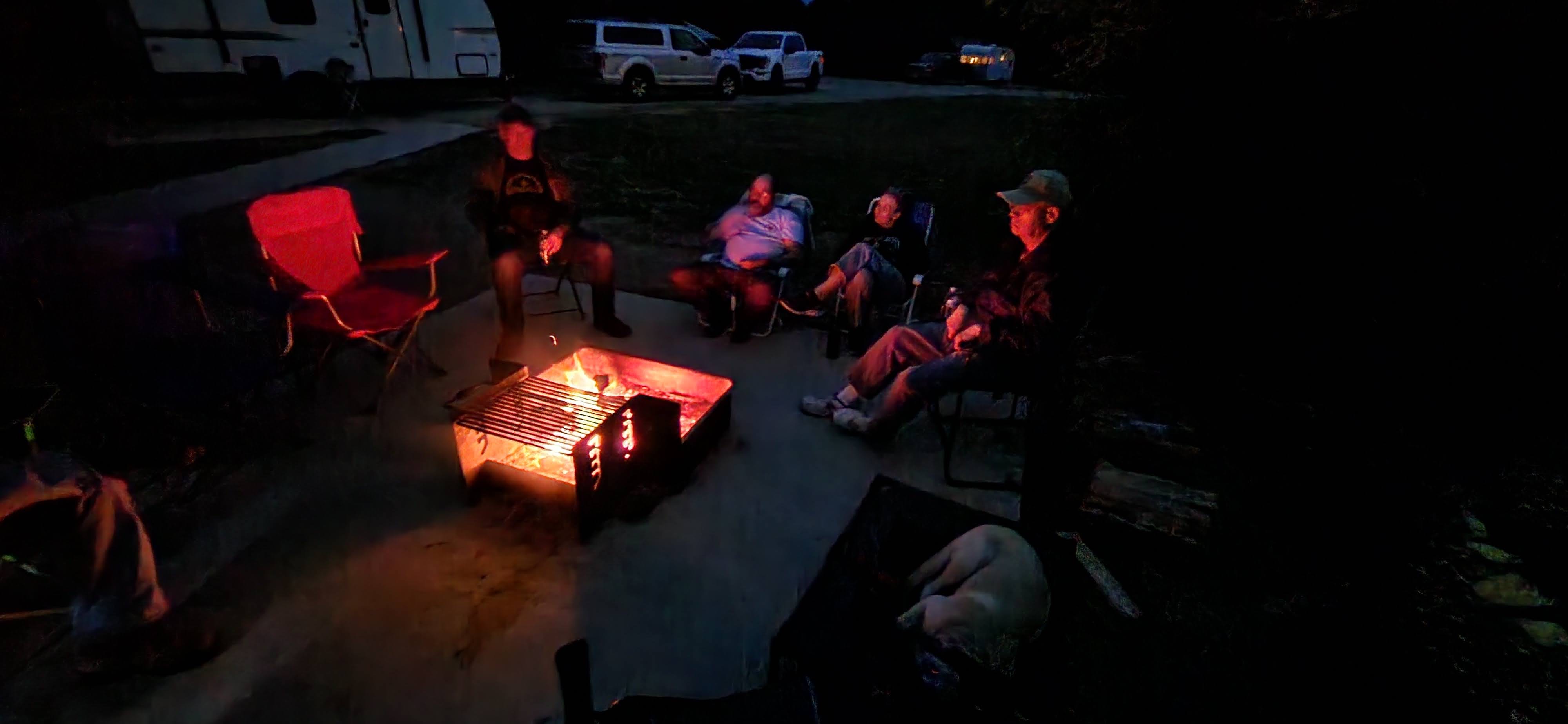 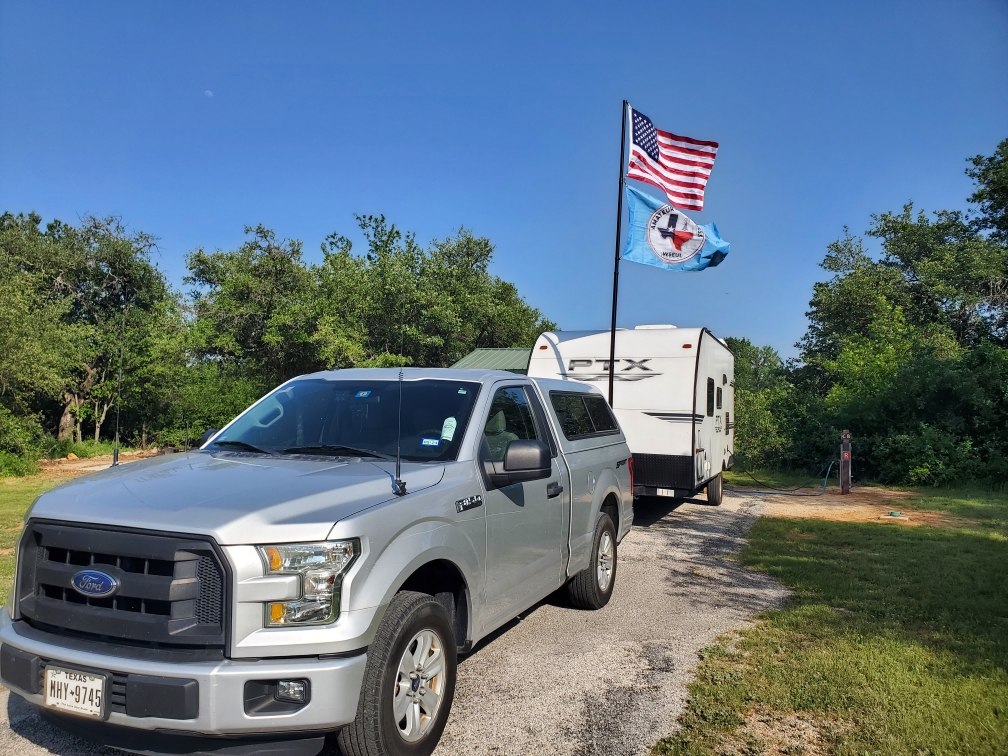 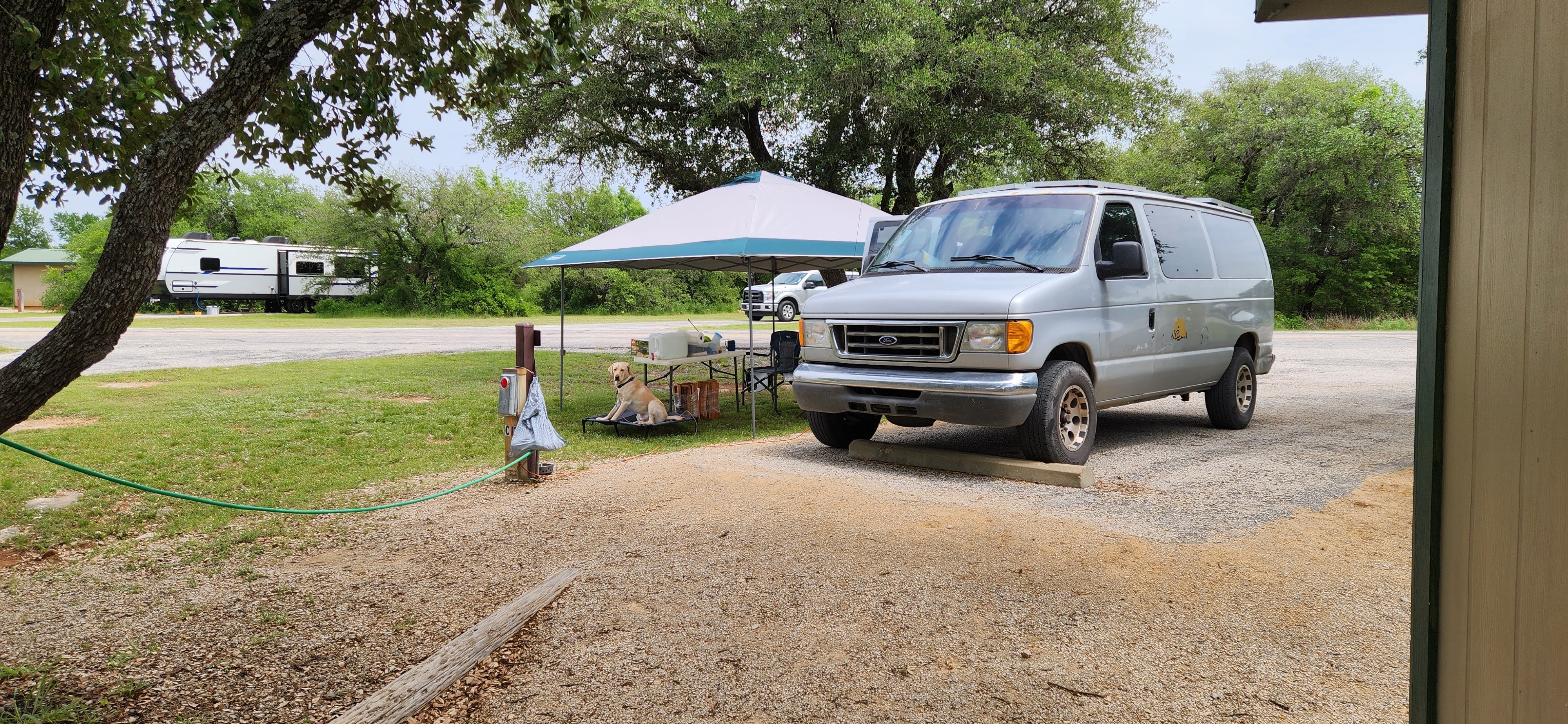 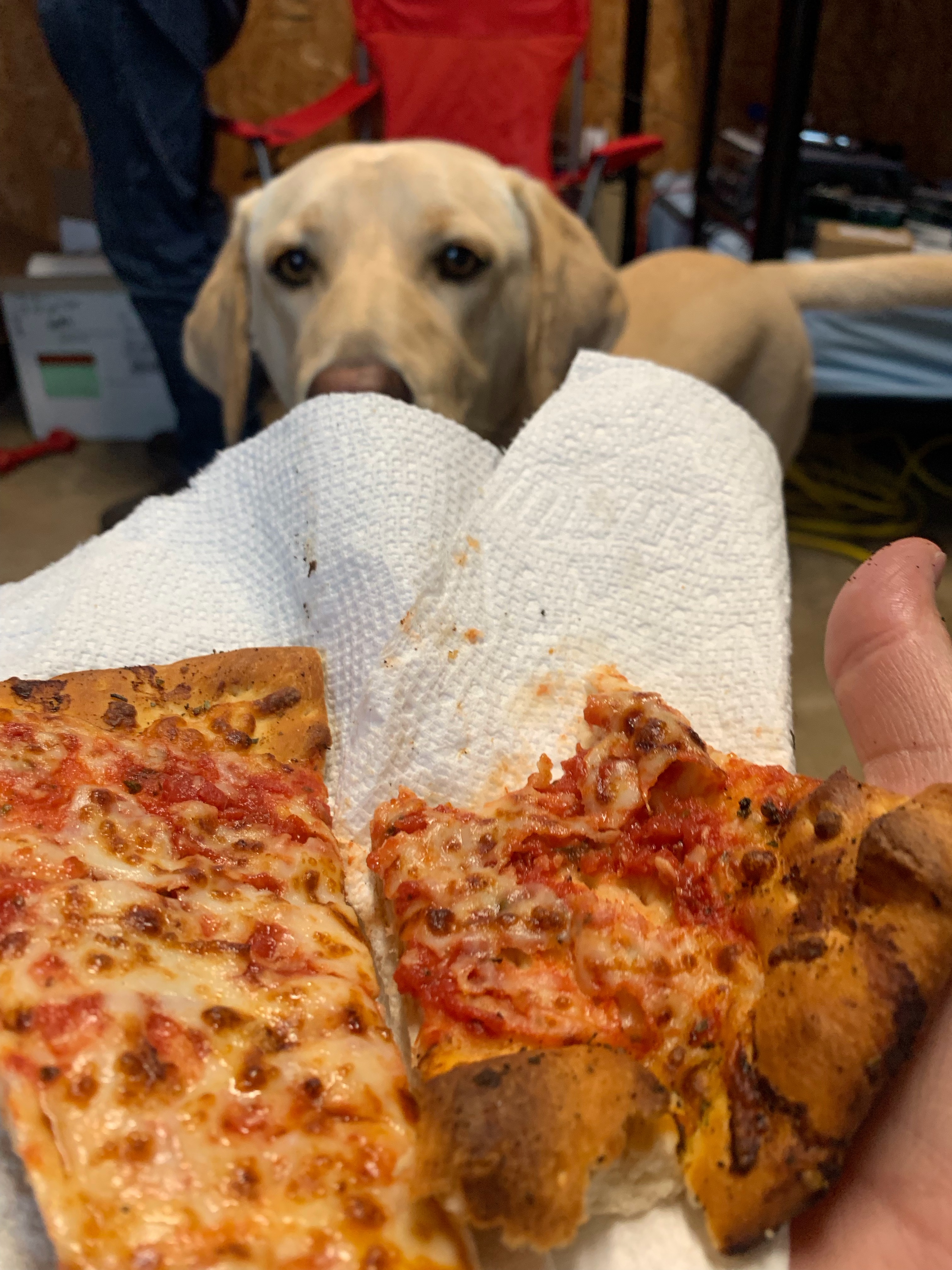 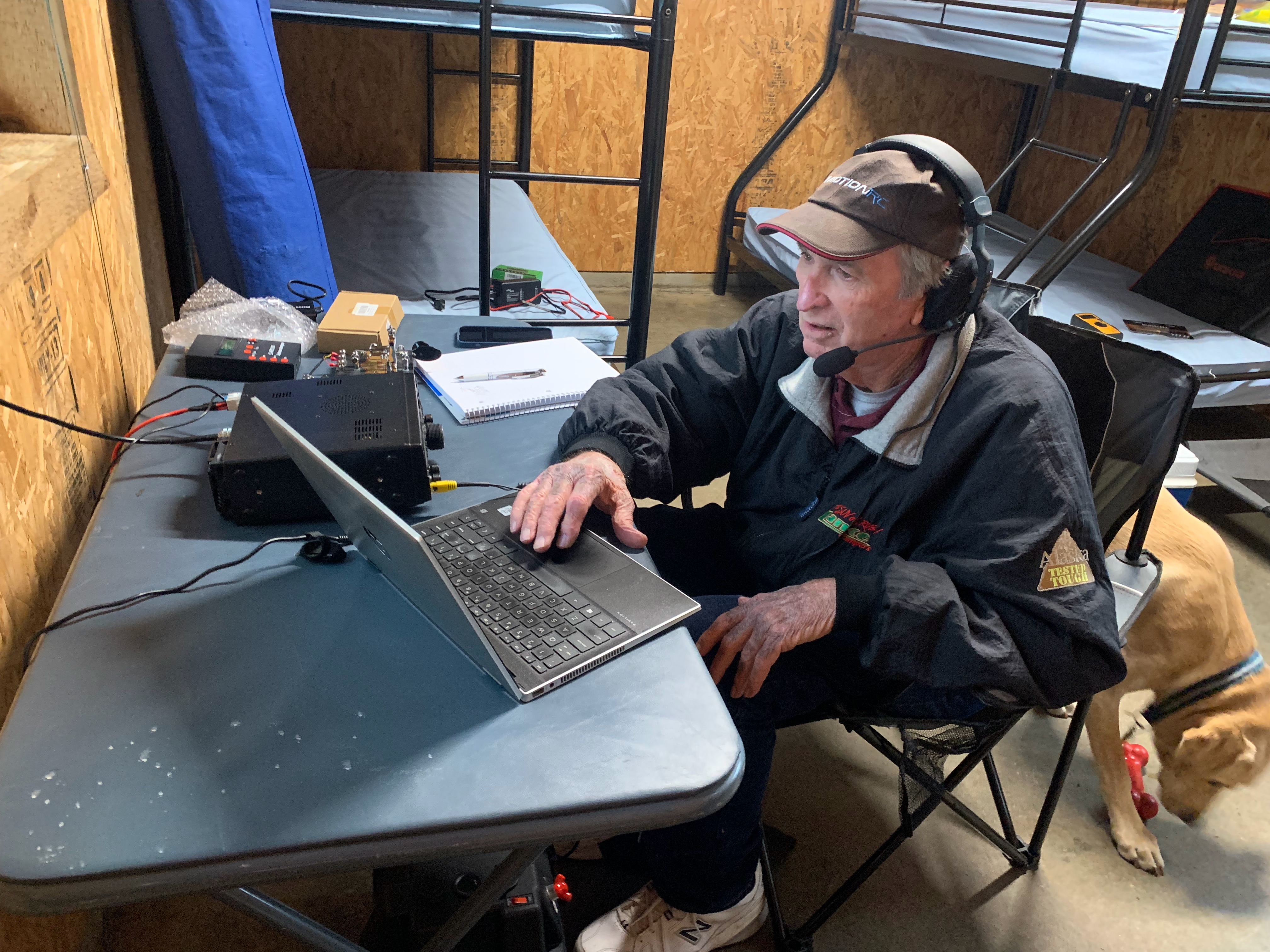 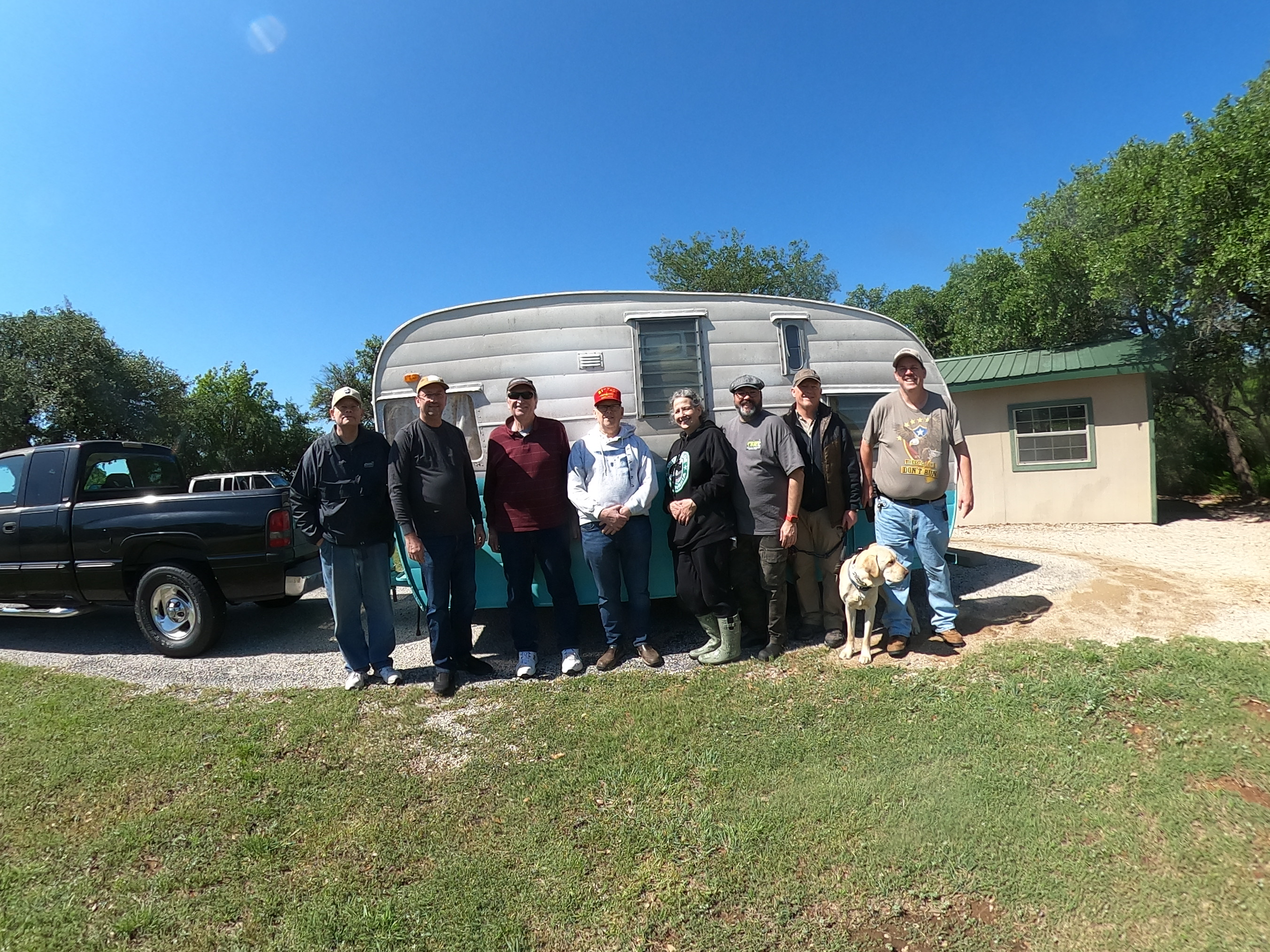 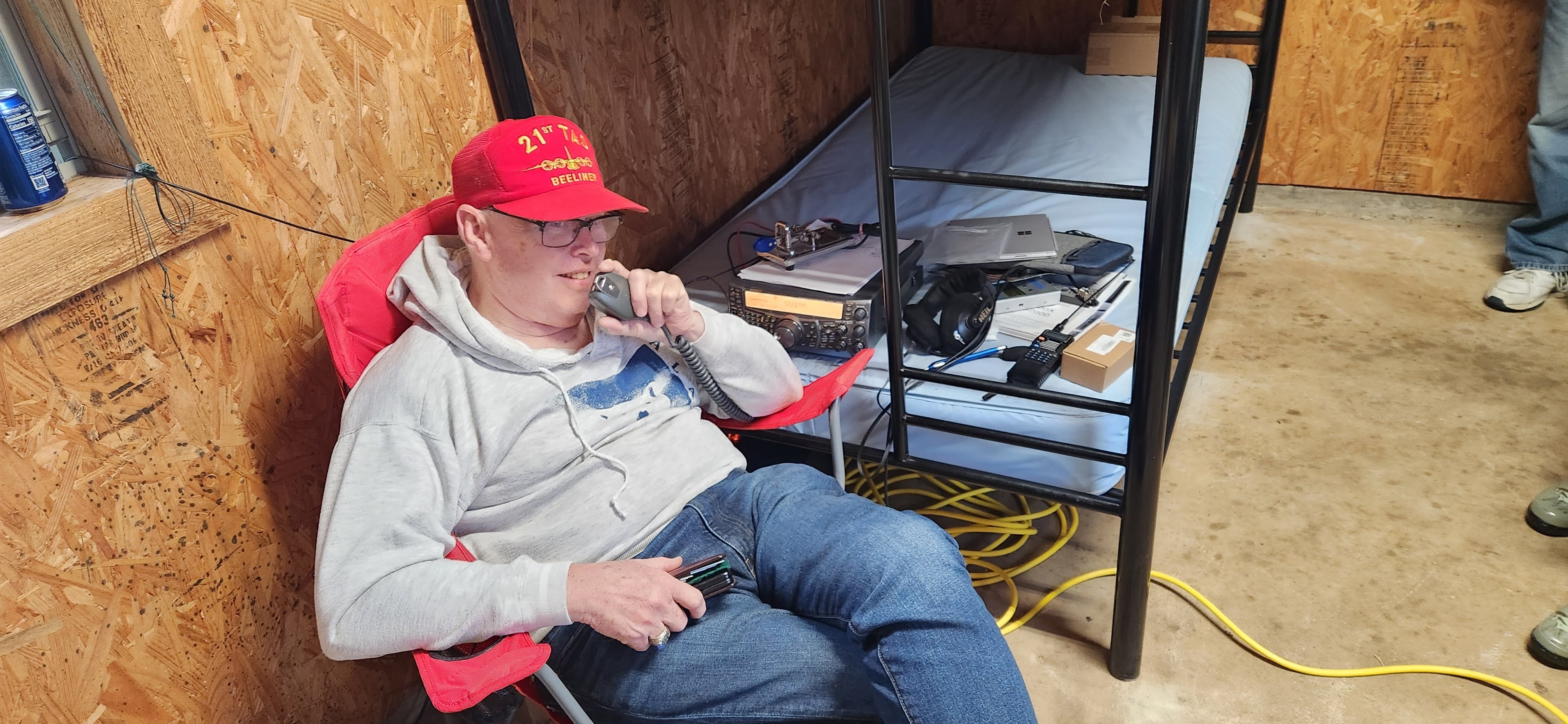 Fort Richardson State Park, April 20 & 21, 2024.
Texas State Parks On The Air
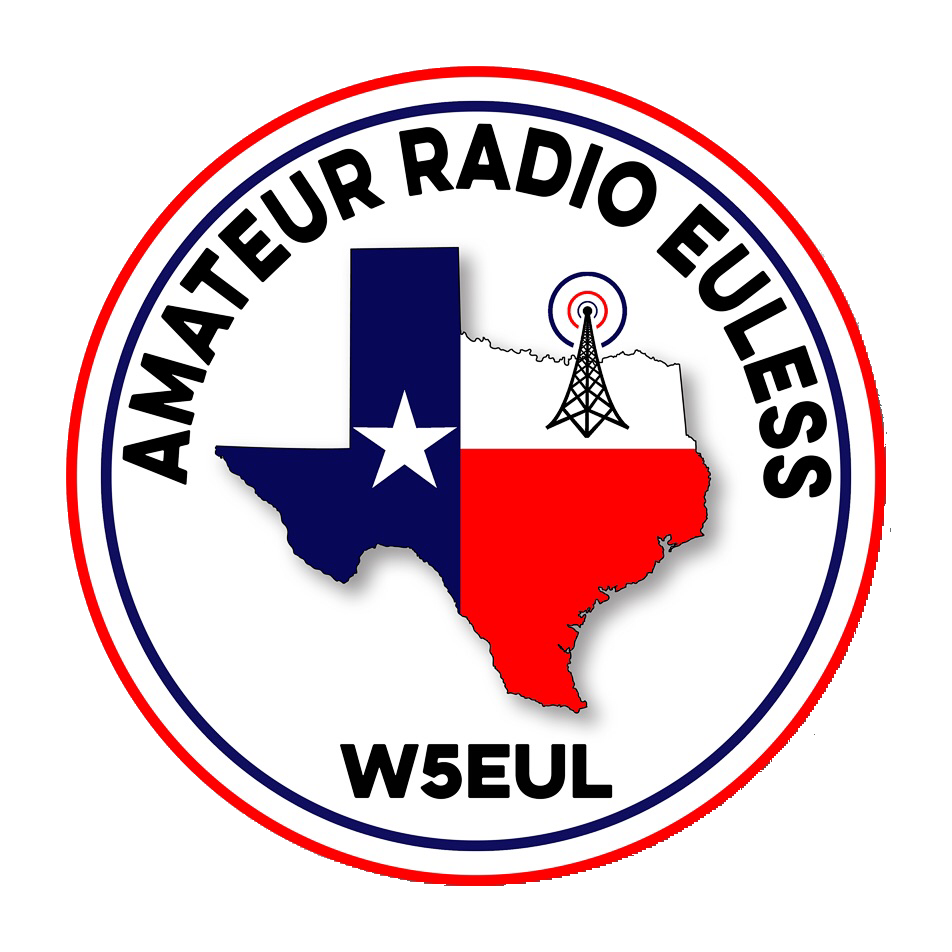 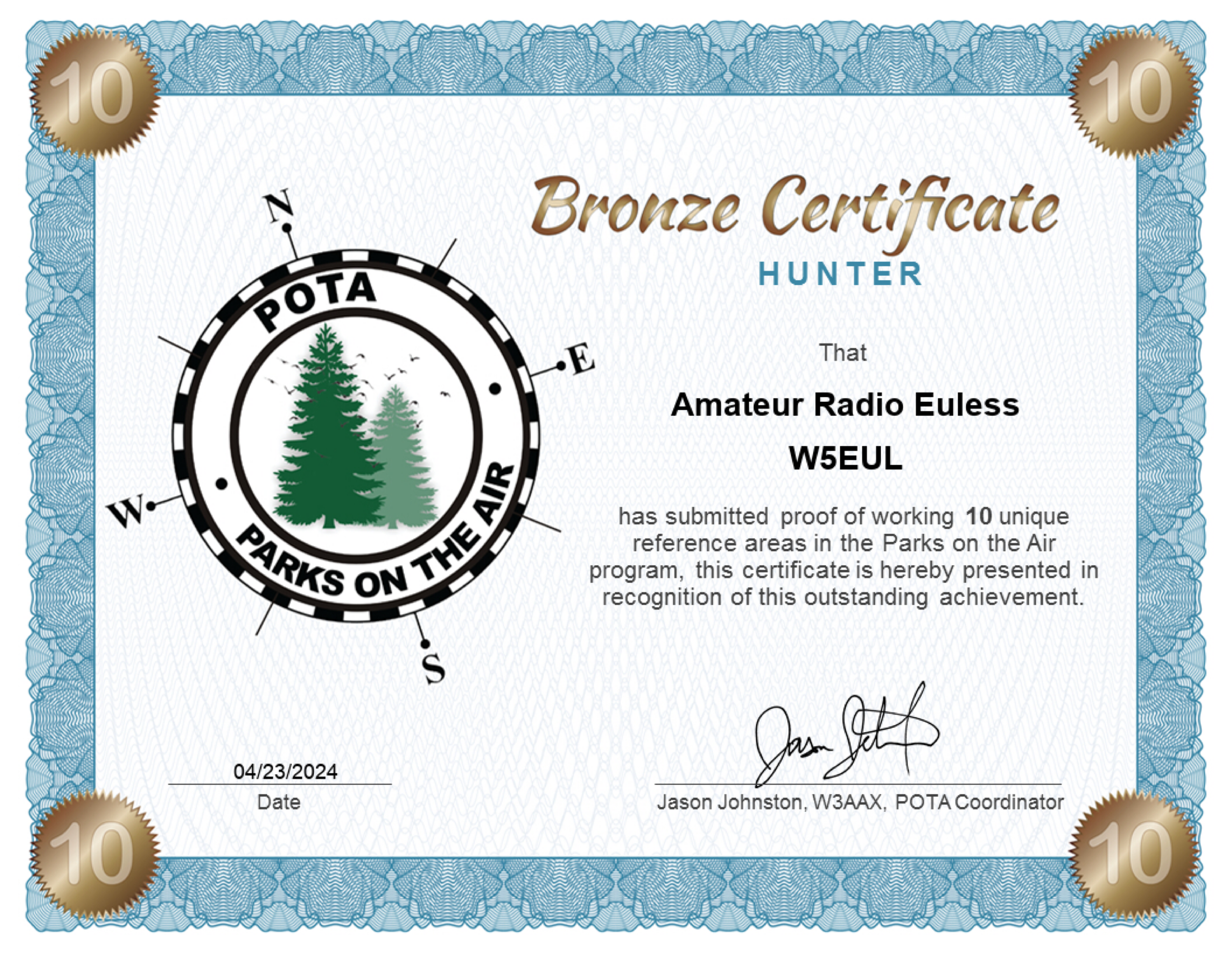 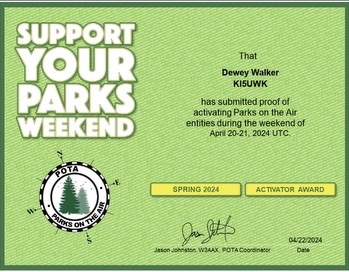 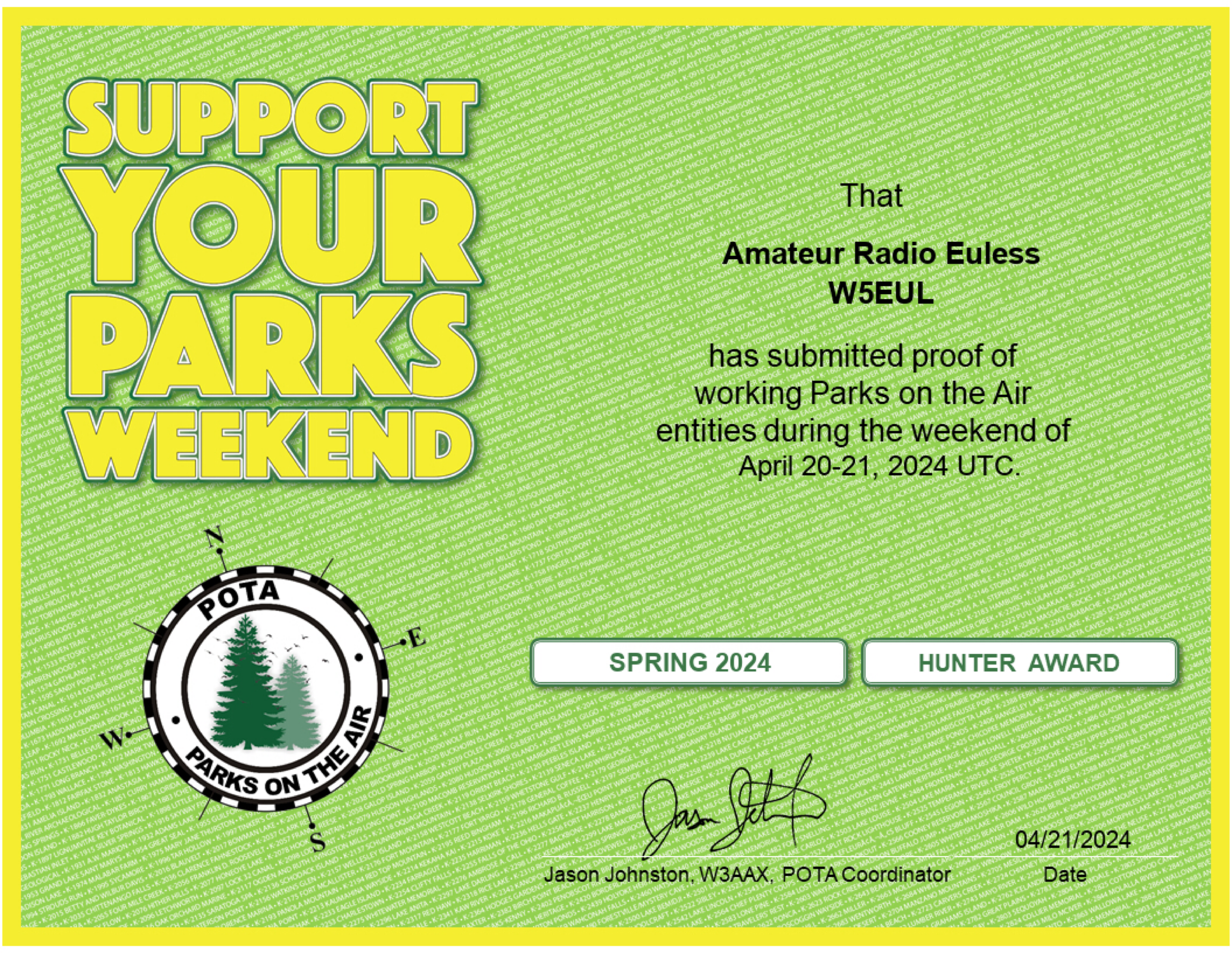 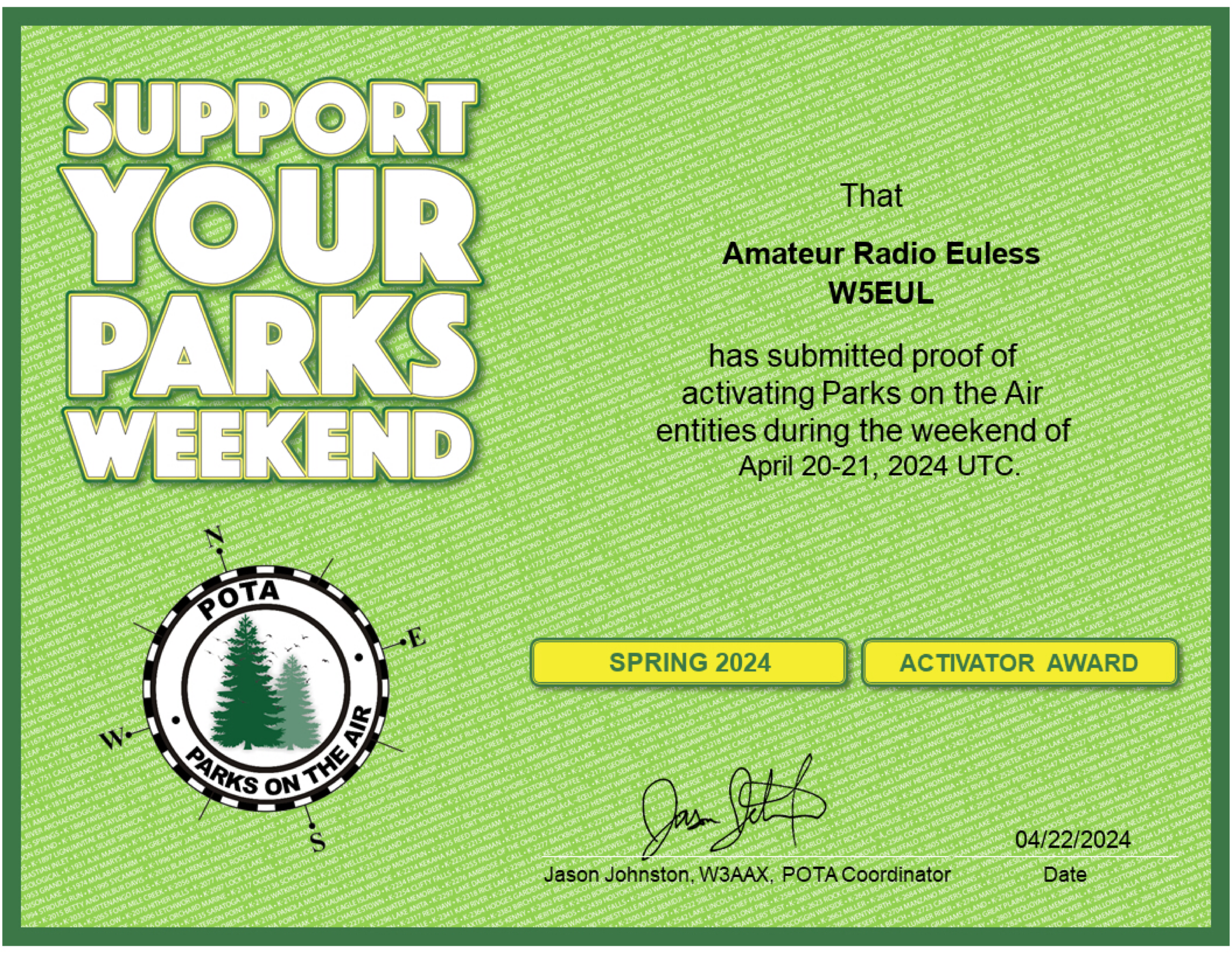 Congrats Dewey!
This is only the beginning…
Fort Richardson State Park, April 20 & 21, 2024.
Parks On The Air 





            Where to next & When?
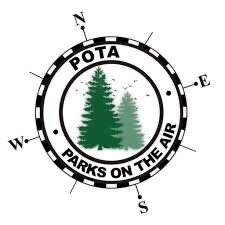 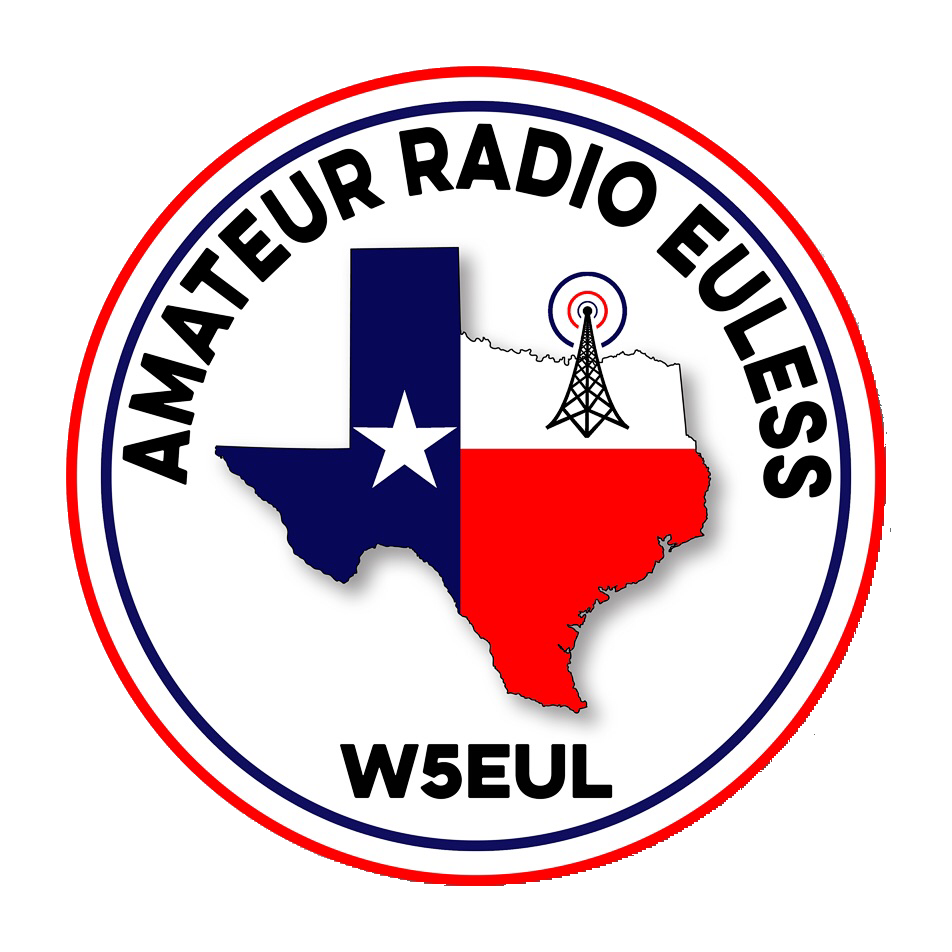 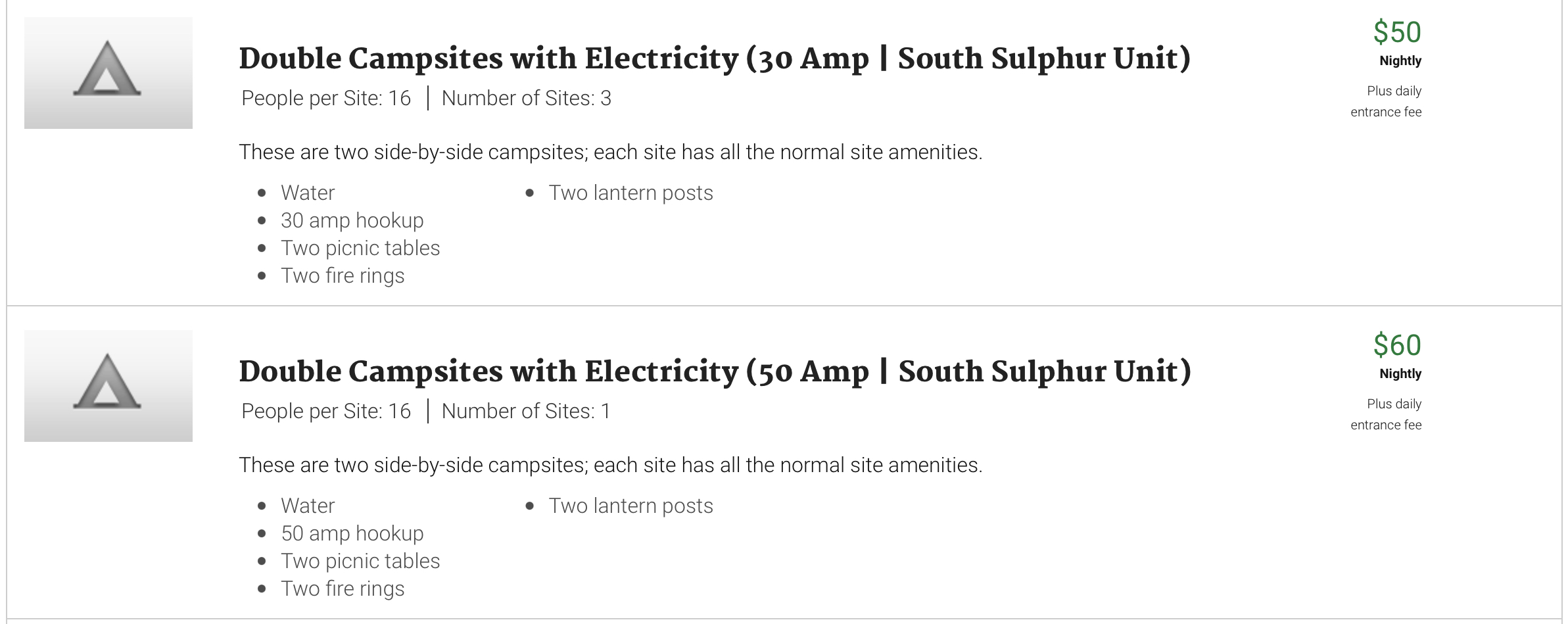 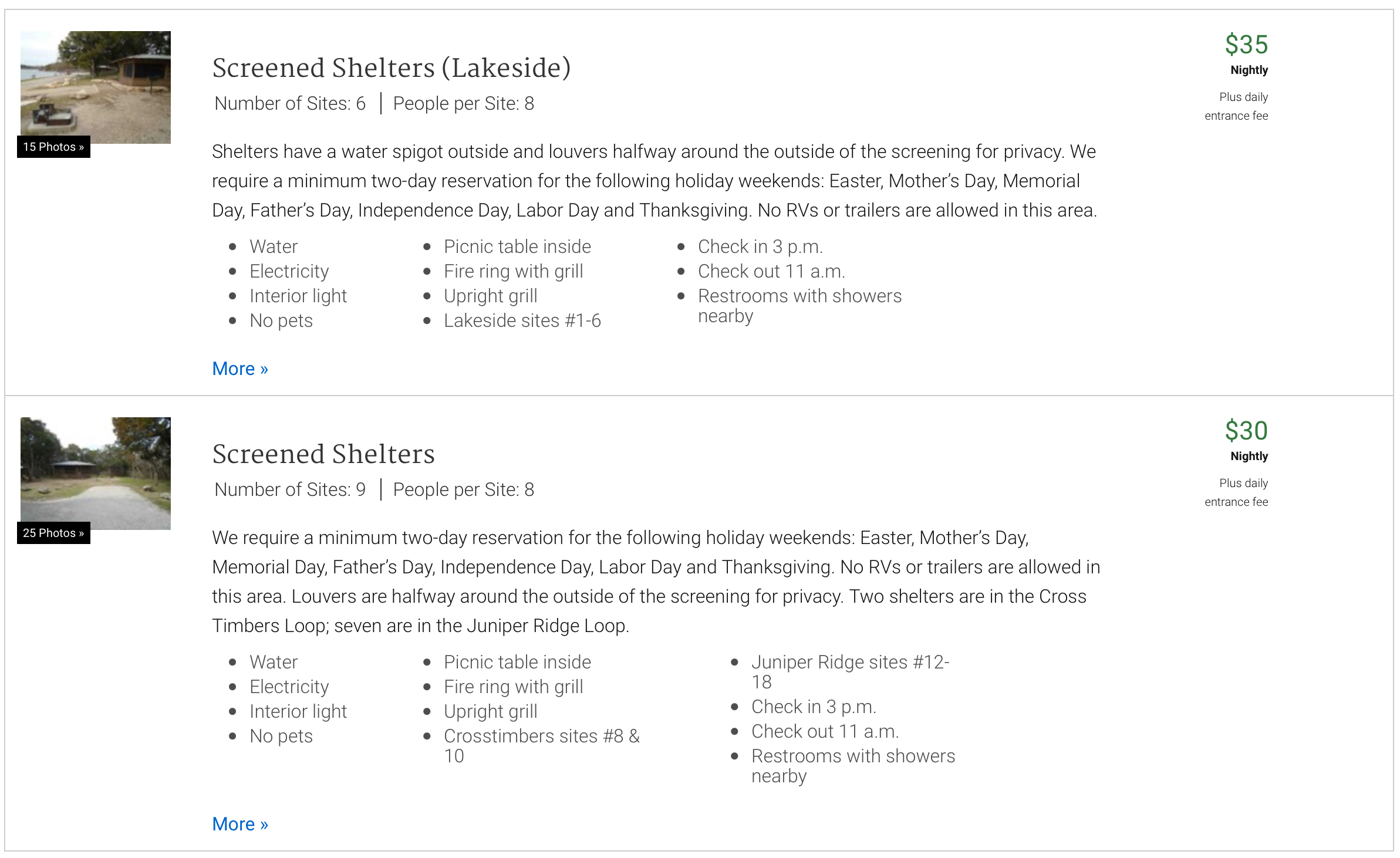 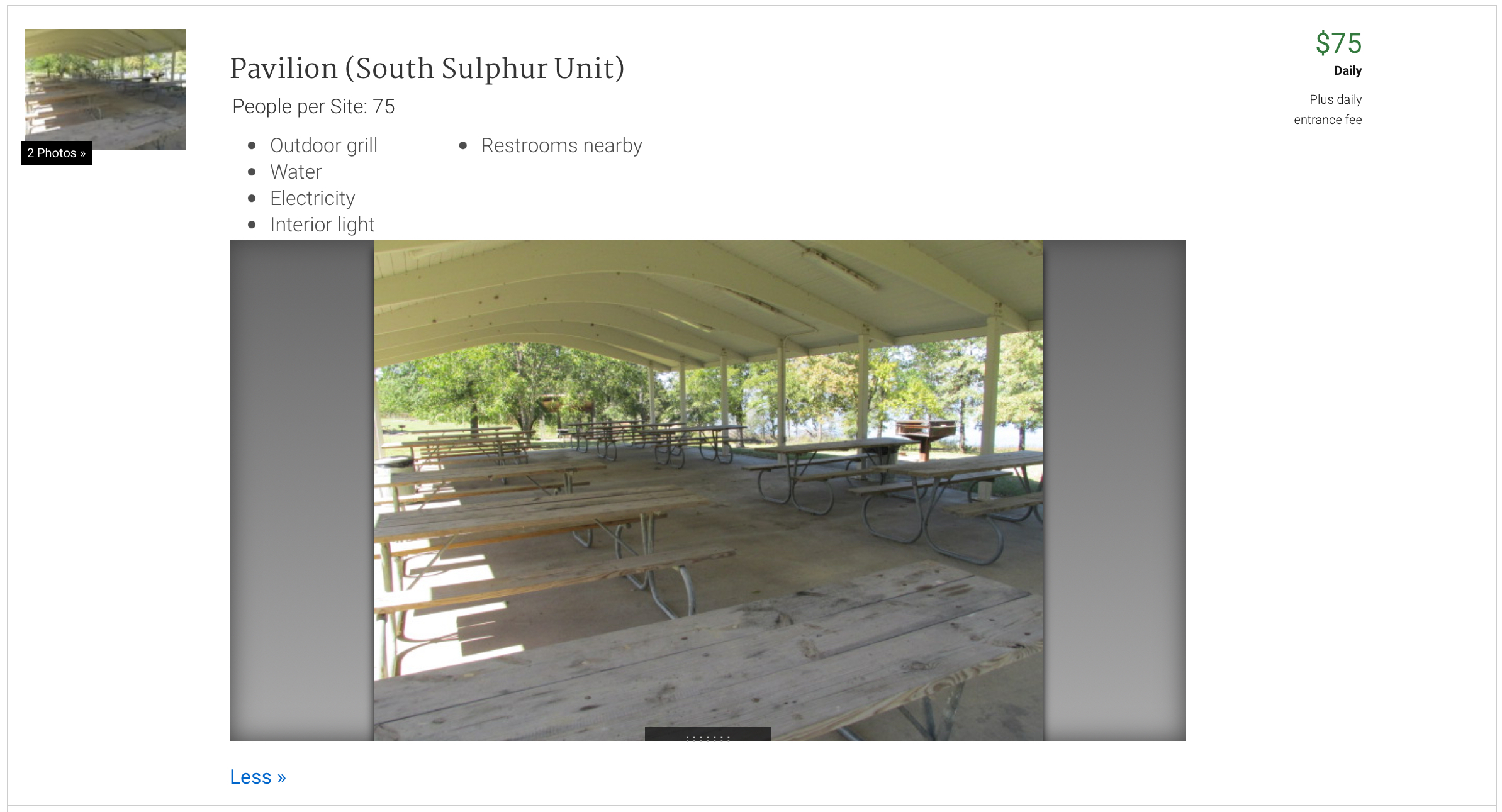 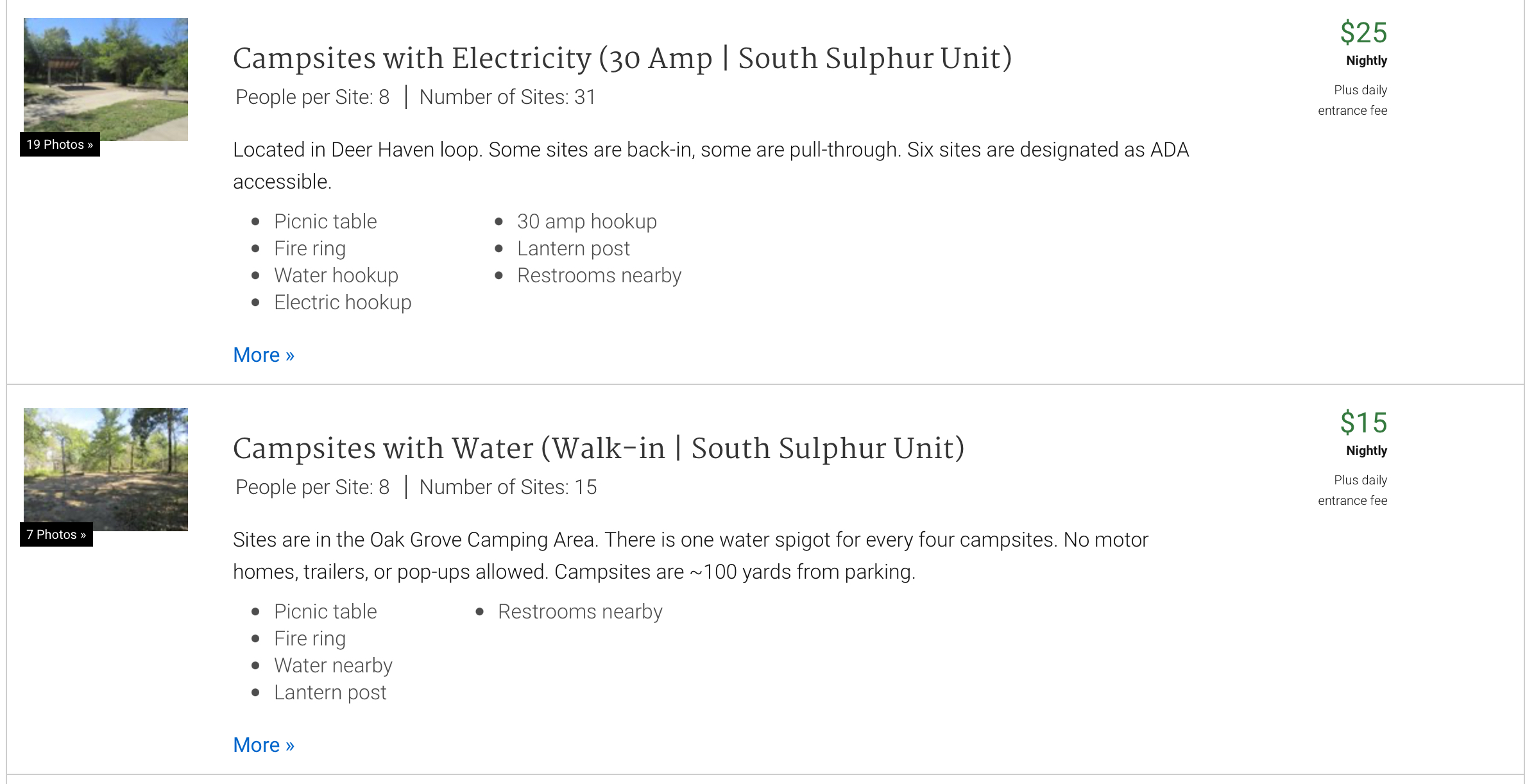 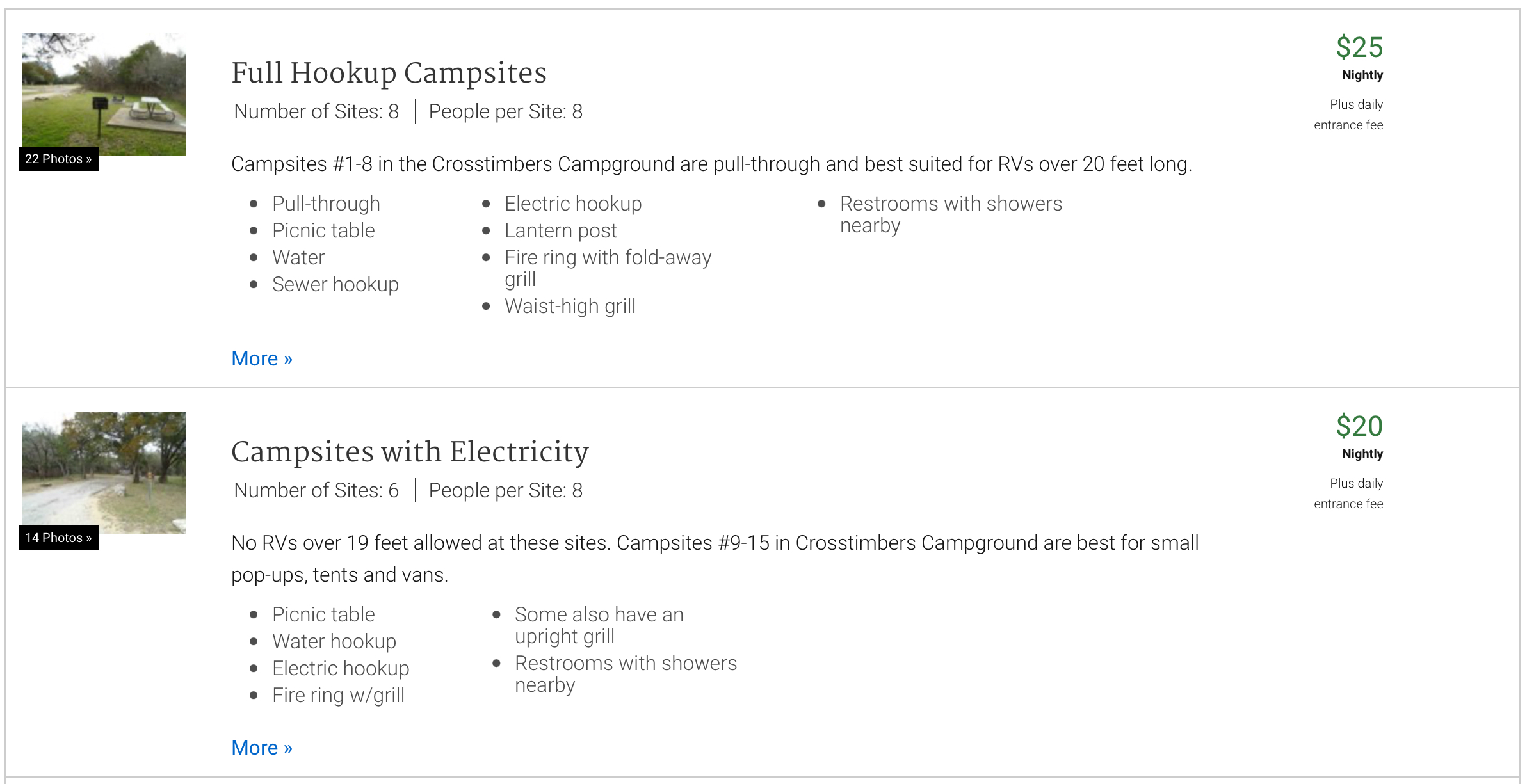 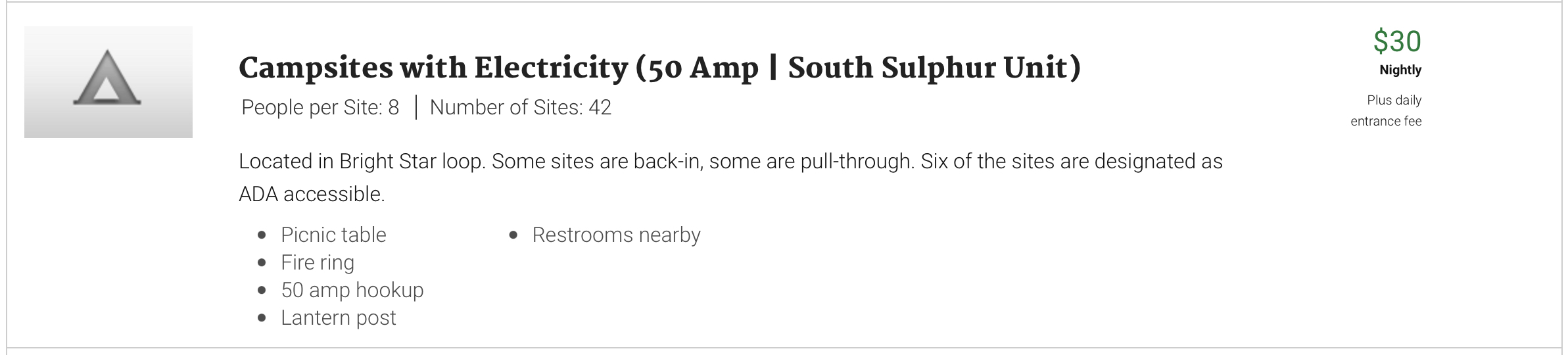 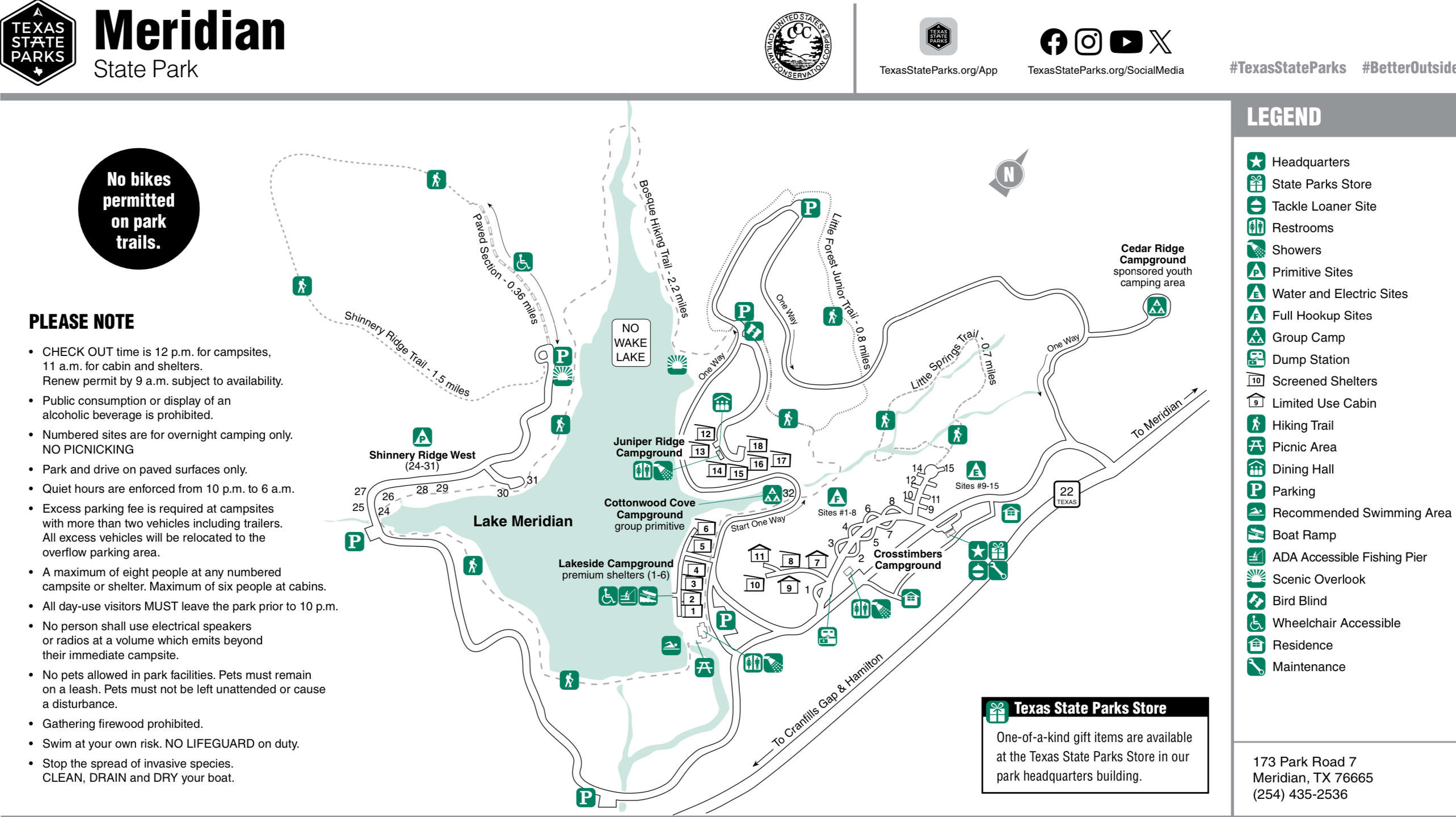 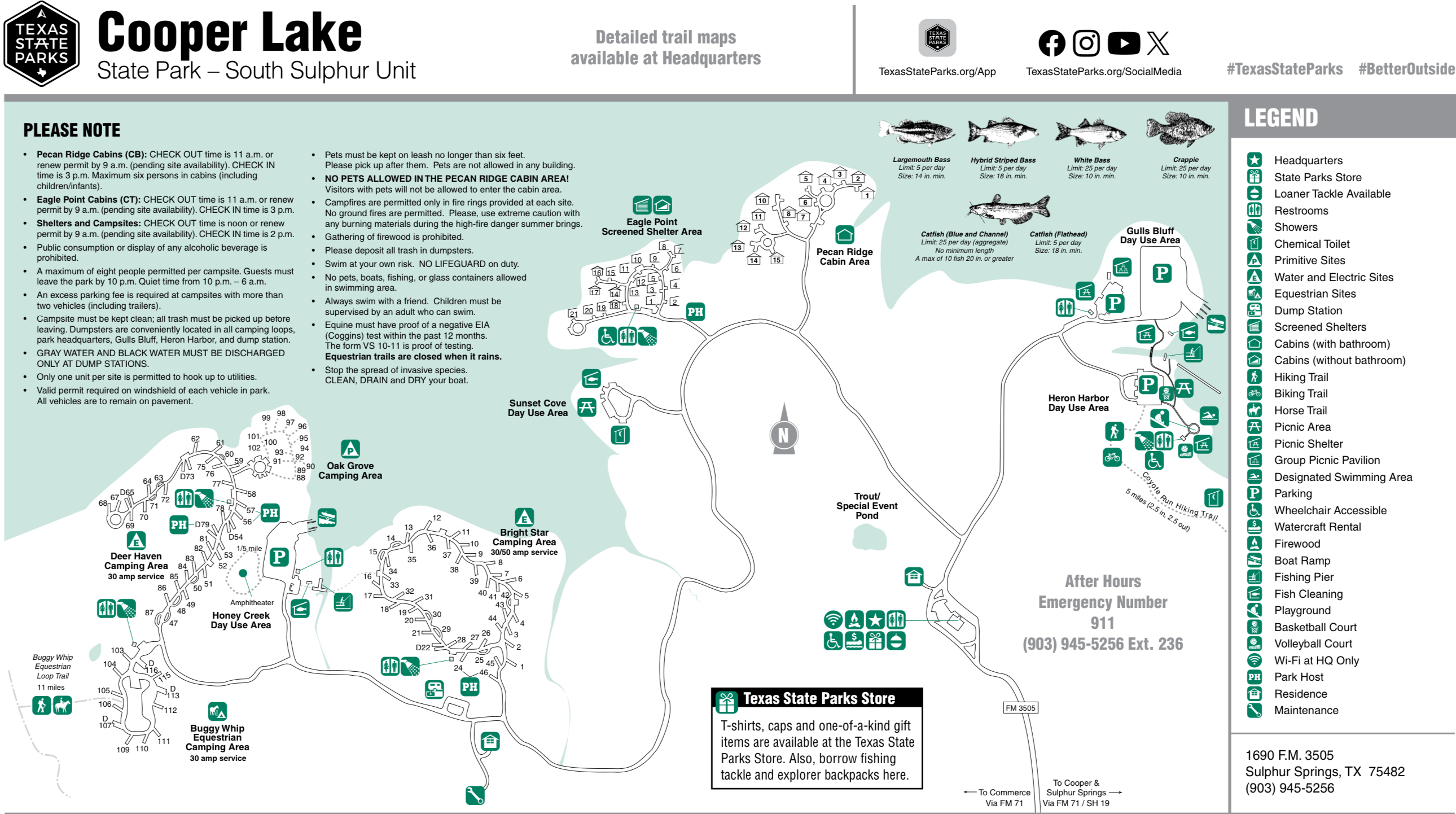 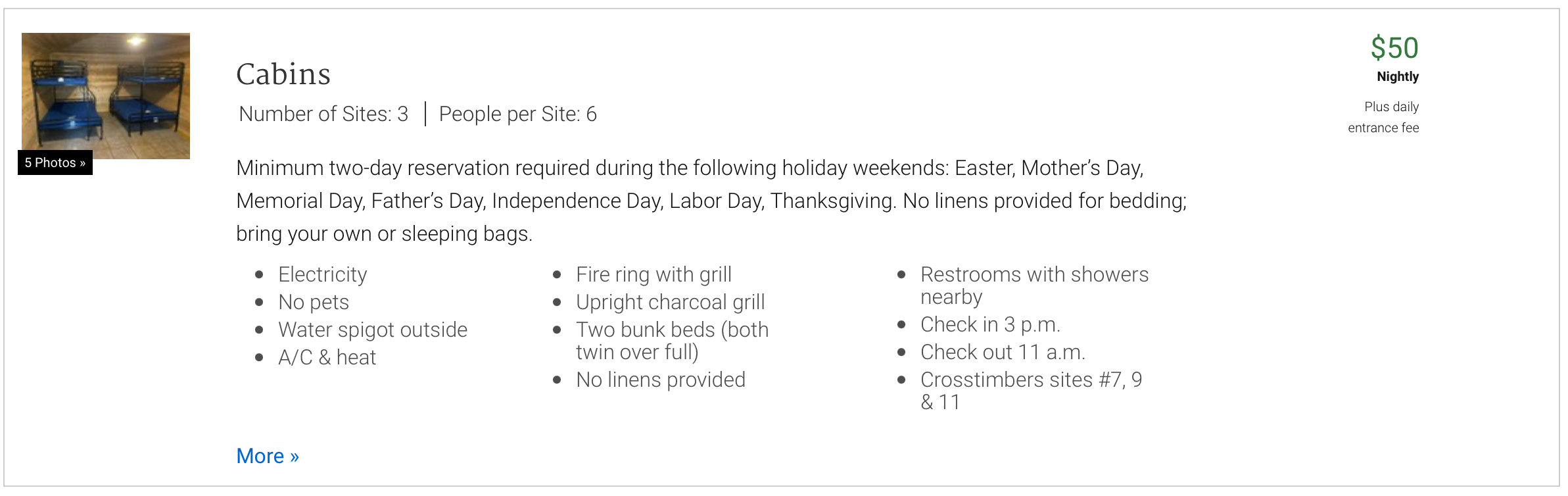 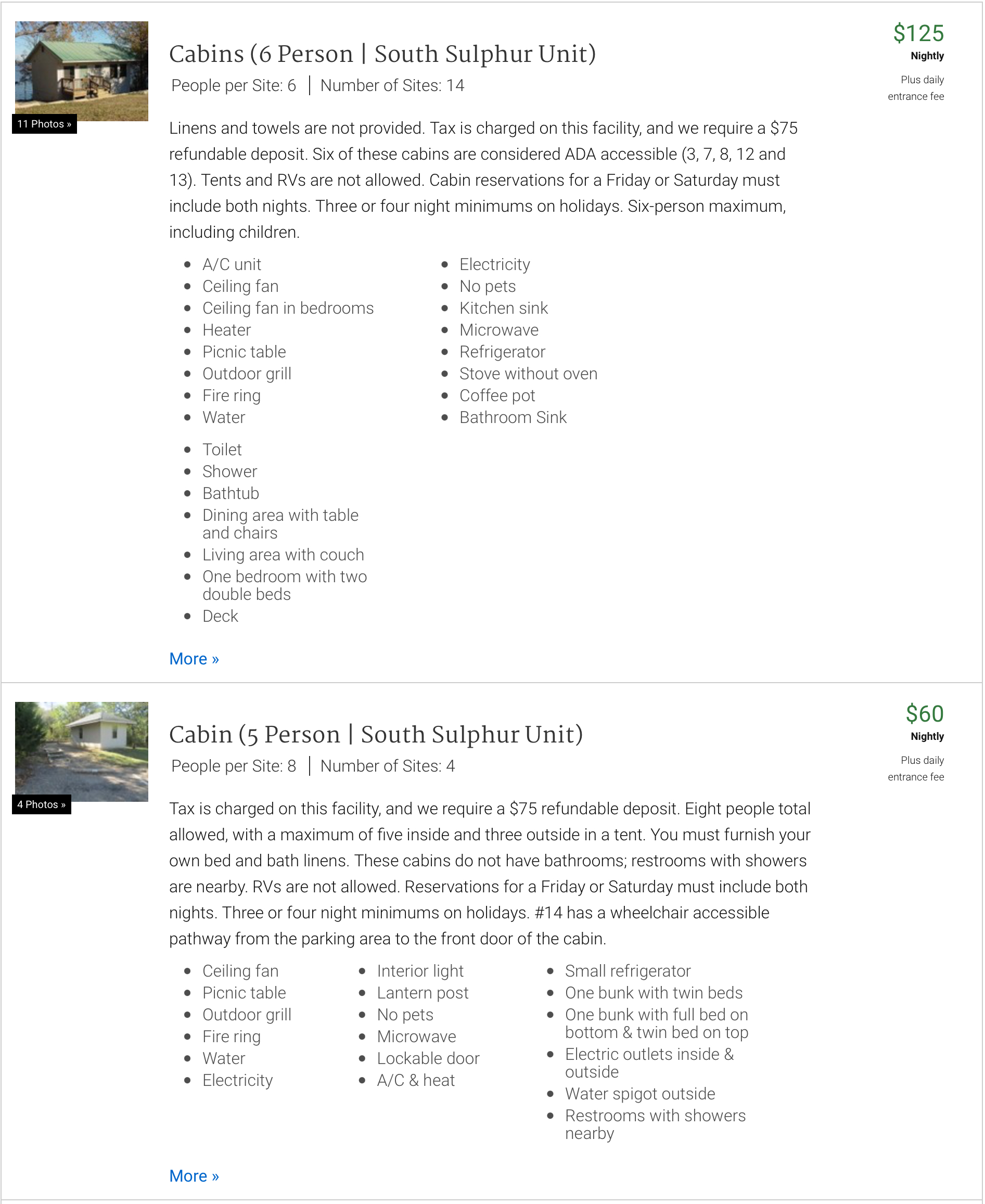 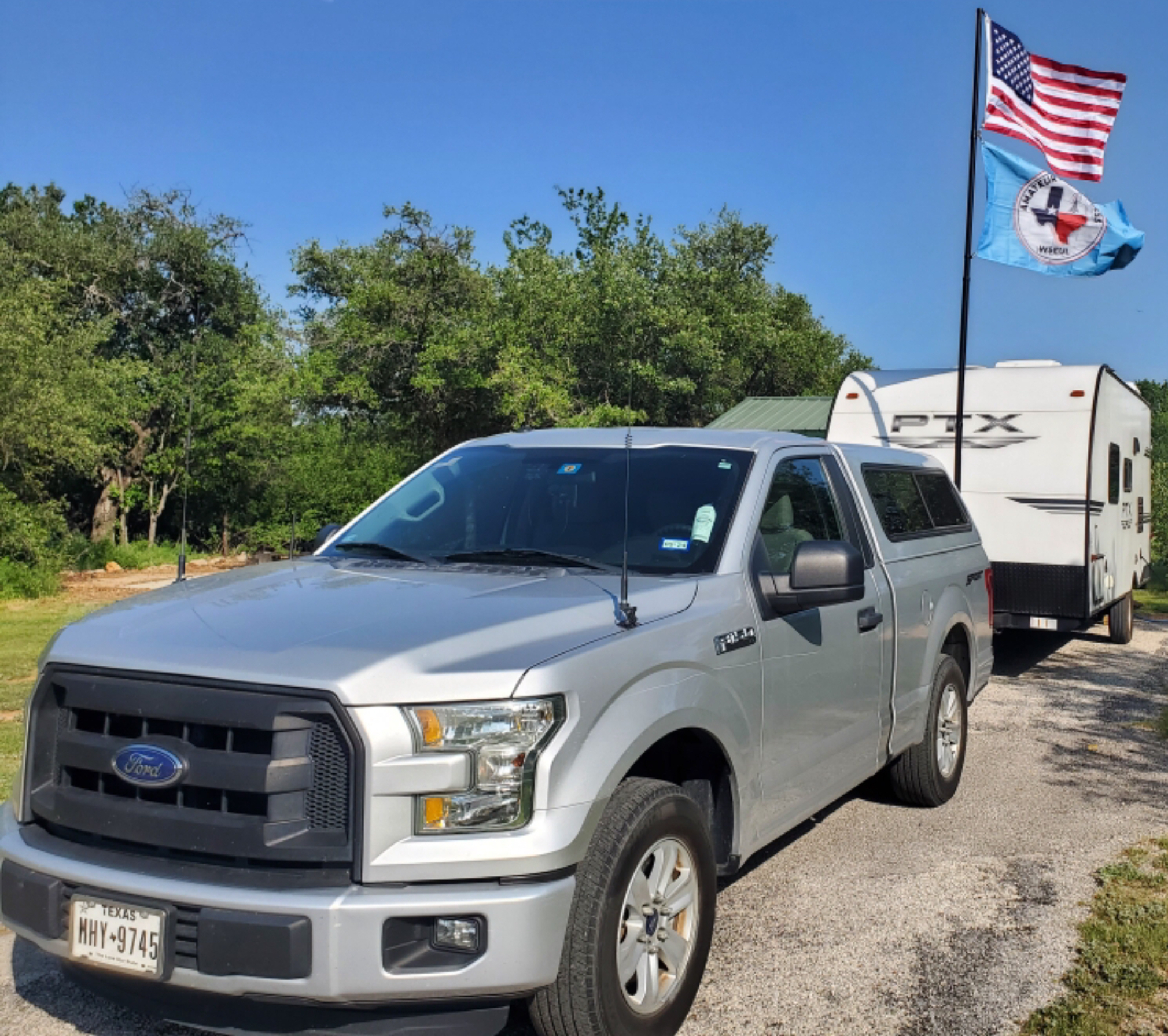 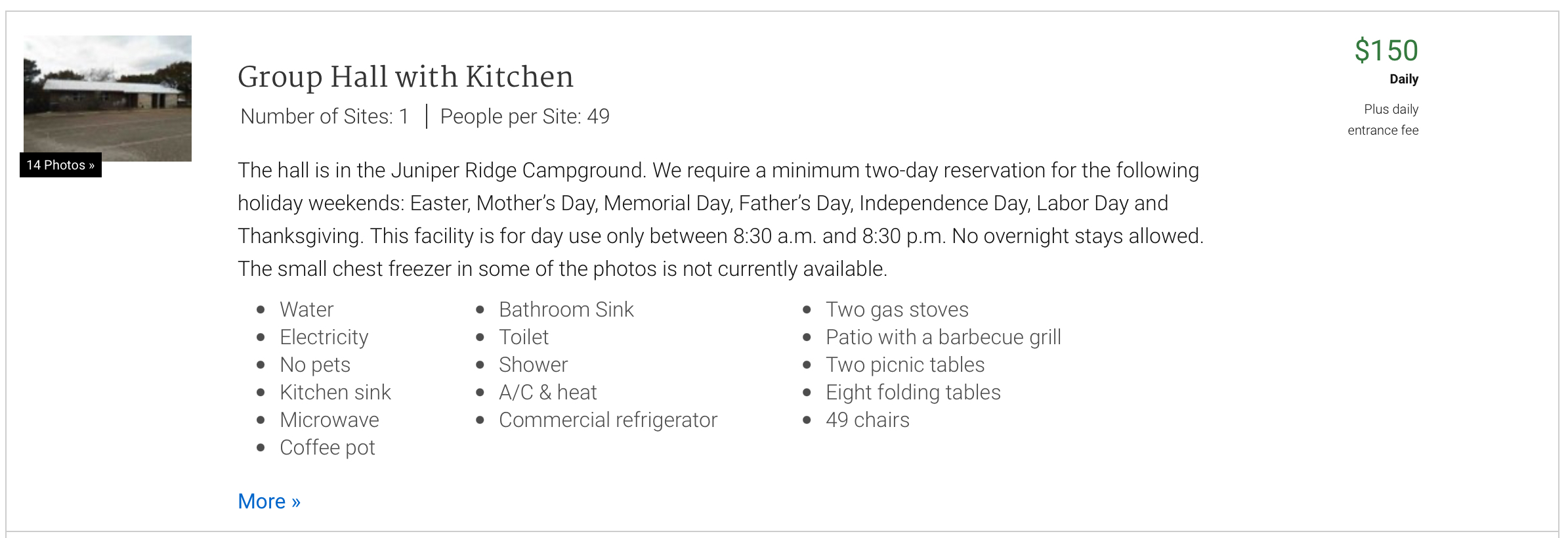 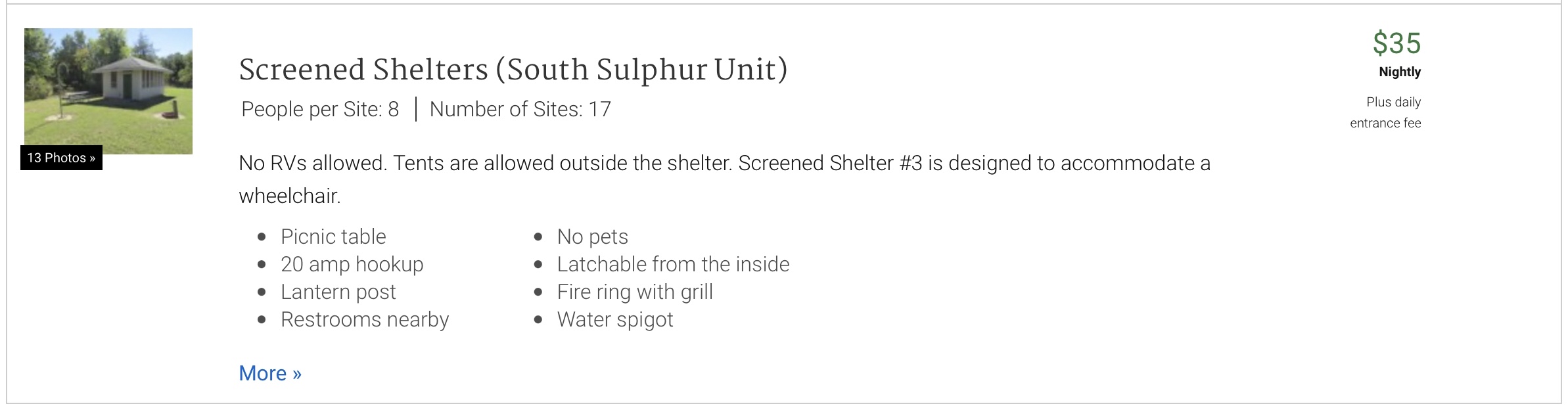 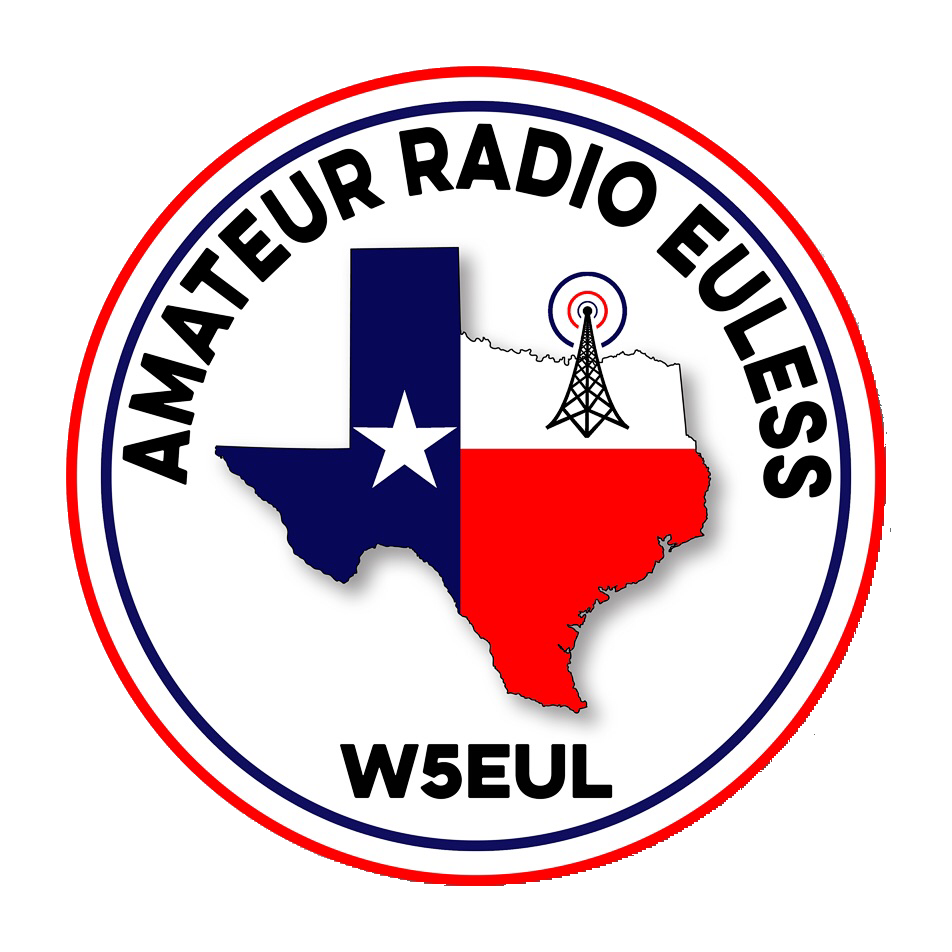 Arbor Days 





Recap
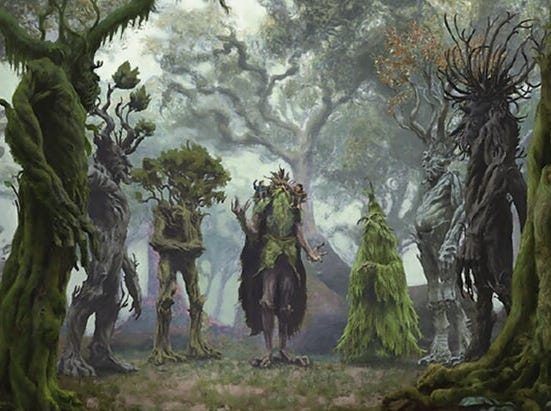 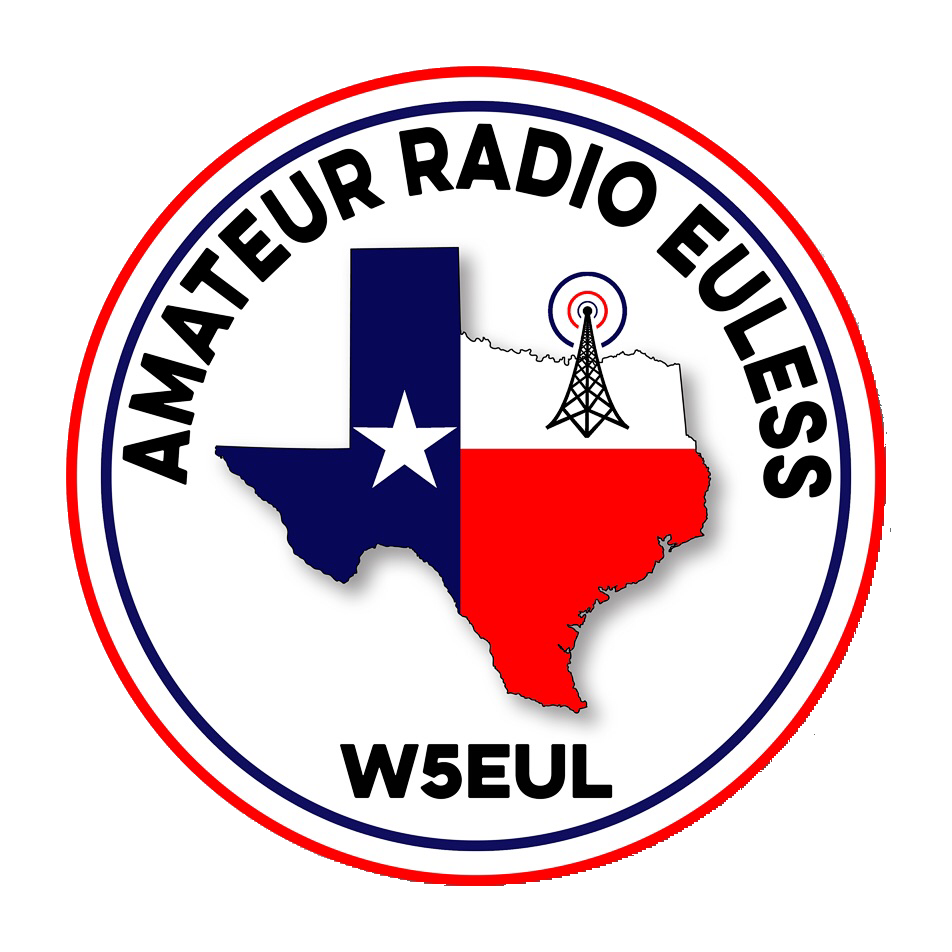 Erik
Greg
Chris
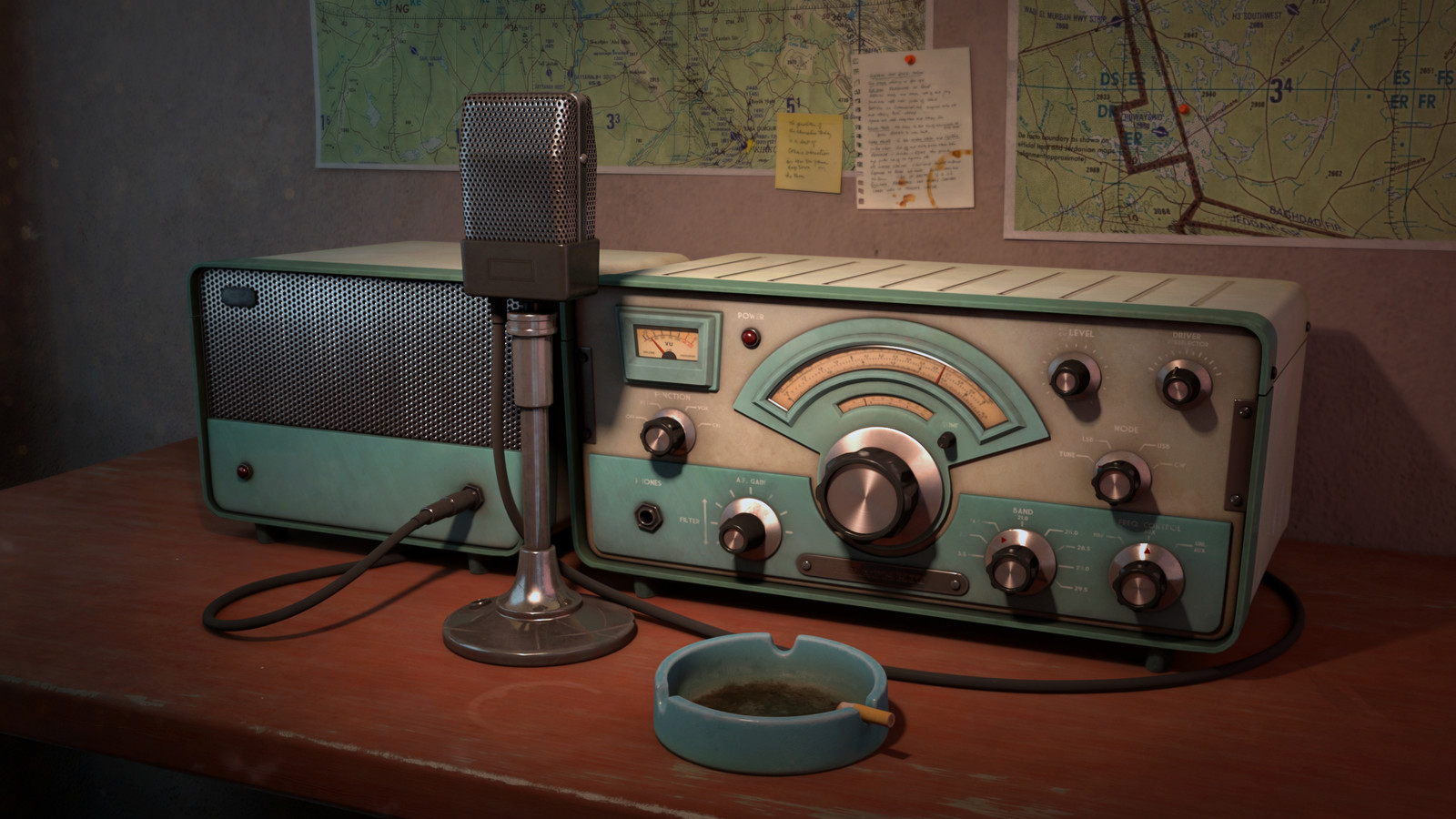 Members
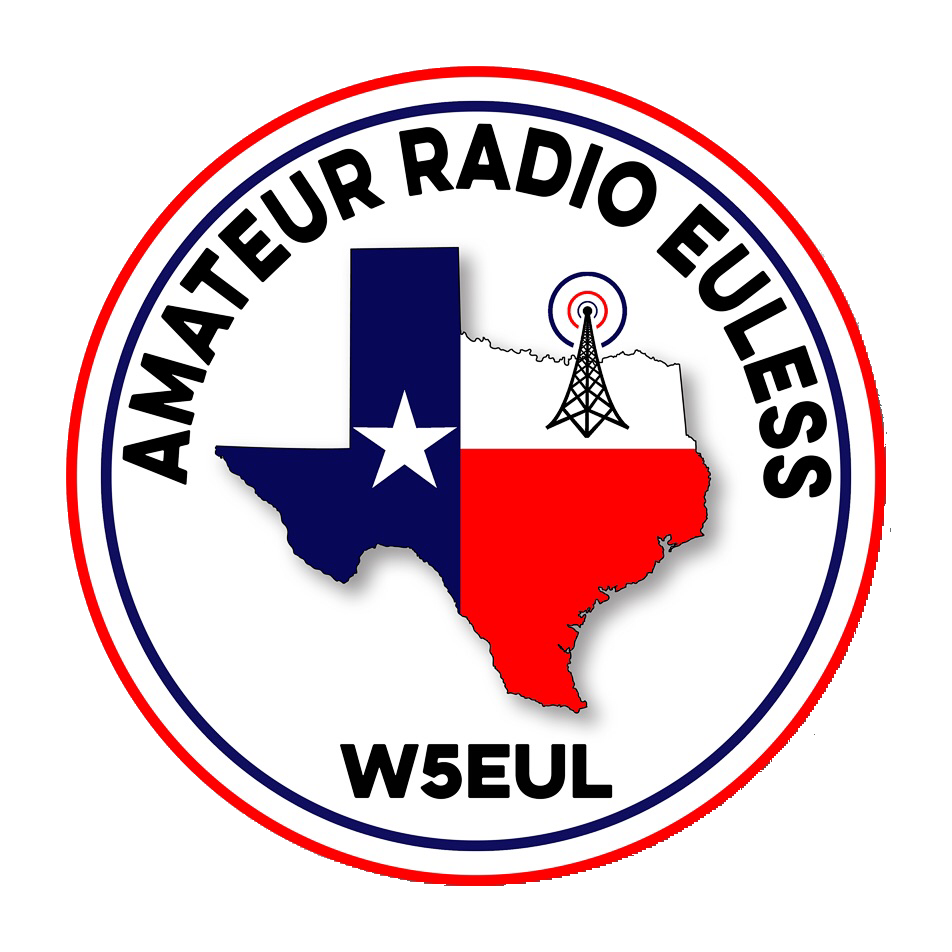 Motion To Adjourn
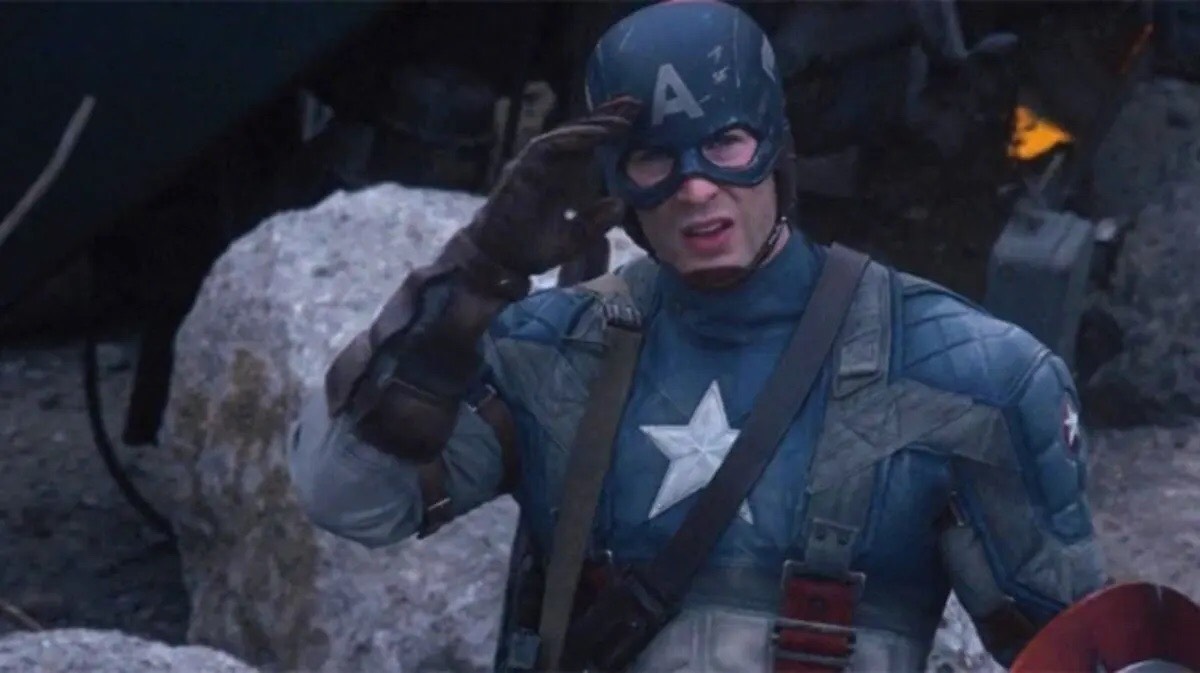